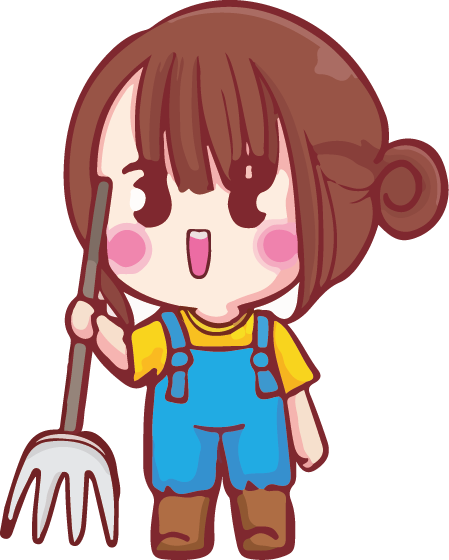 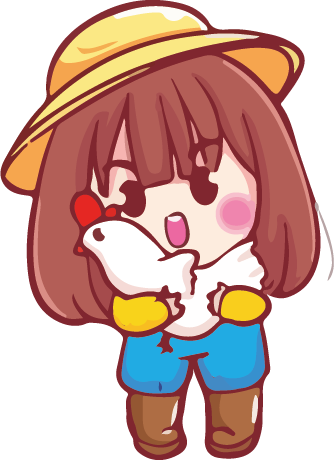 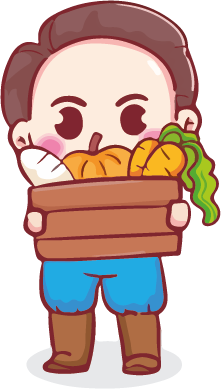 TOÁN
PHÉP CỘNG CÁC SỐ TRONG PHẠM VI 10 000
(tiết 2)
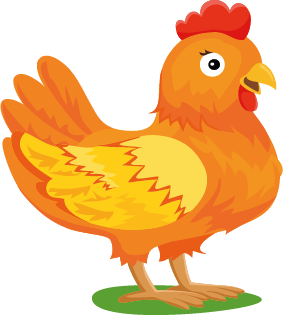 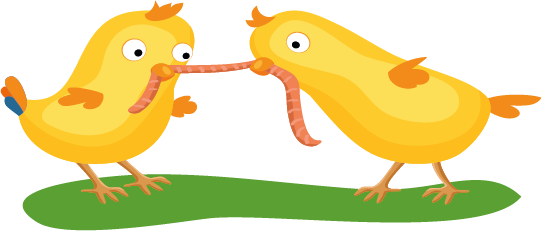 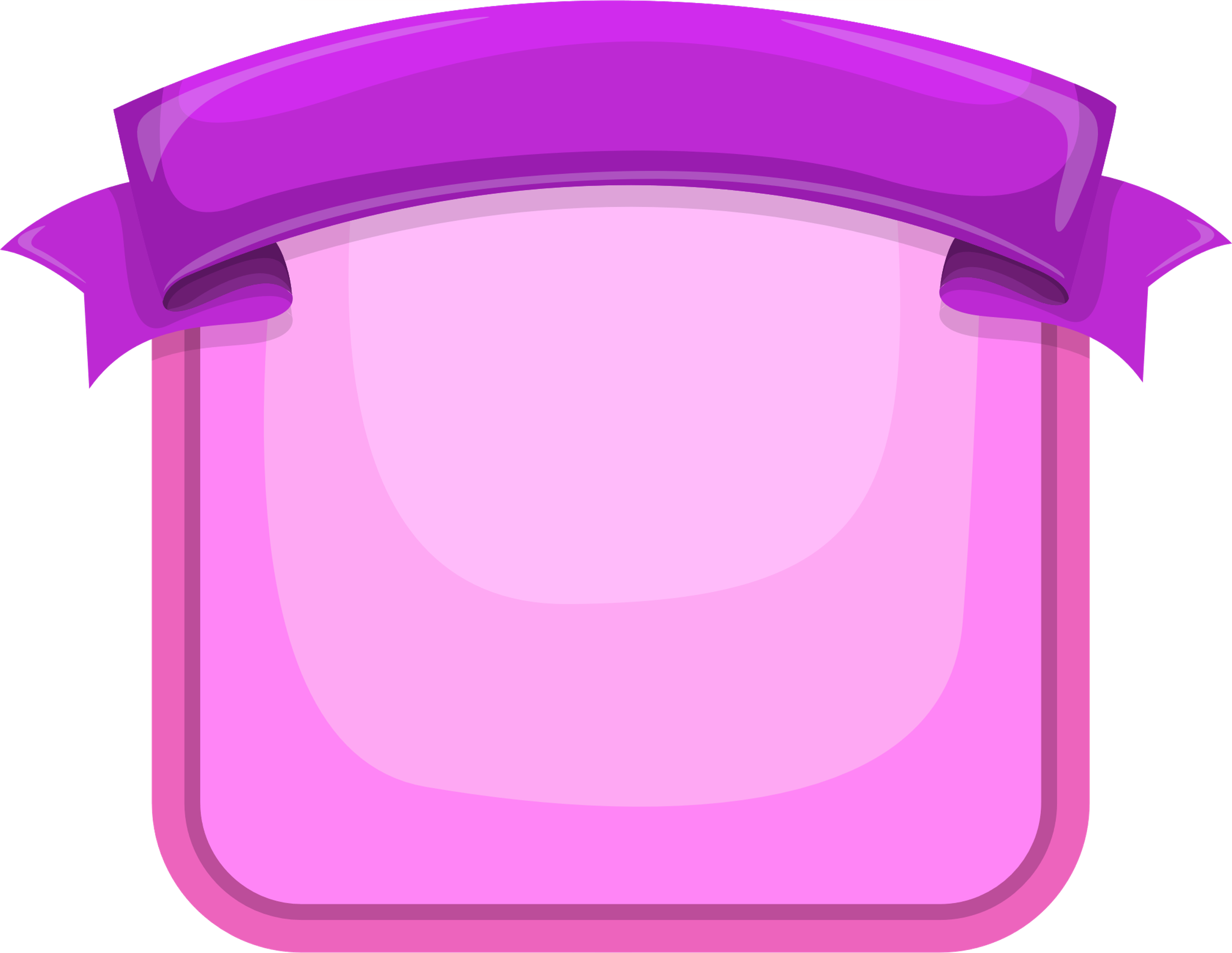 ĐỘNG
KHỞI
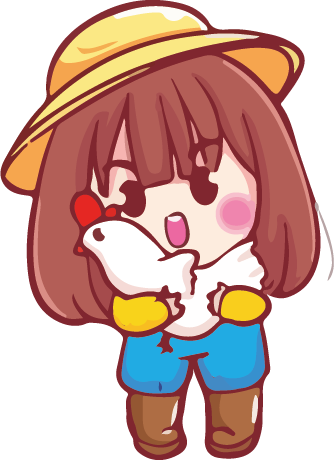 Em hãy thực hiện các phép tính sau vào bảng con!
245 + 5 990
1 270 + 2 511
245
1 270
+
+
2 511
5 990
6 235
3 781
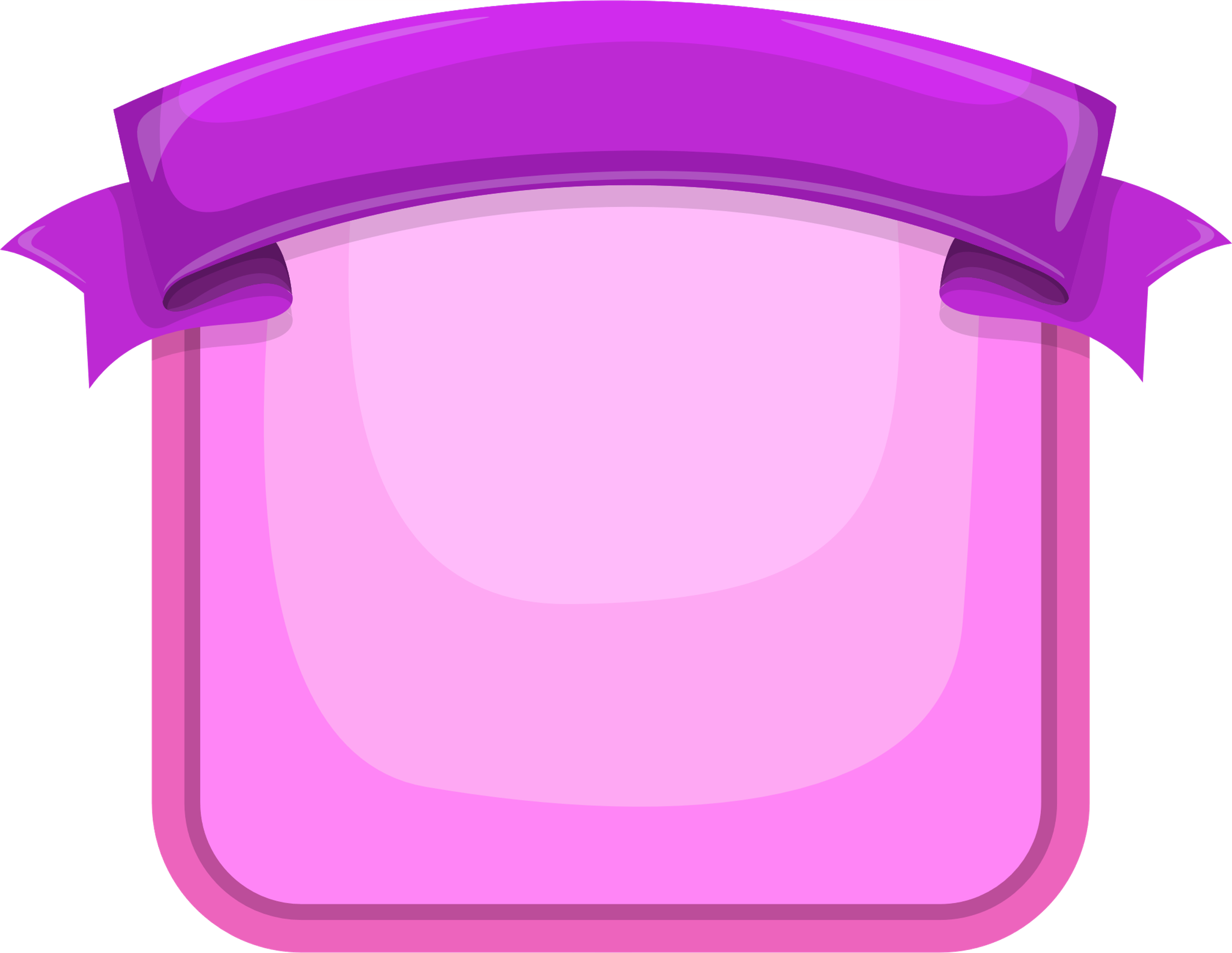 LUYỆN
TẬP
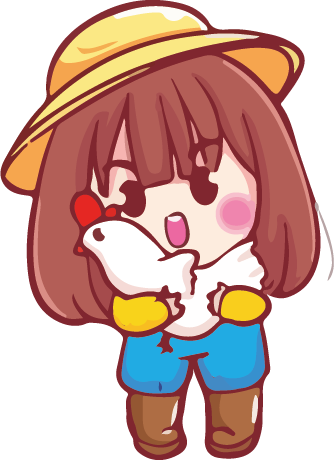 Số hạng
1 180
458
3 268
1 523
671
Số hạng
458
1 180
1 523
3 268
225
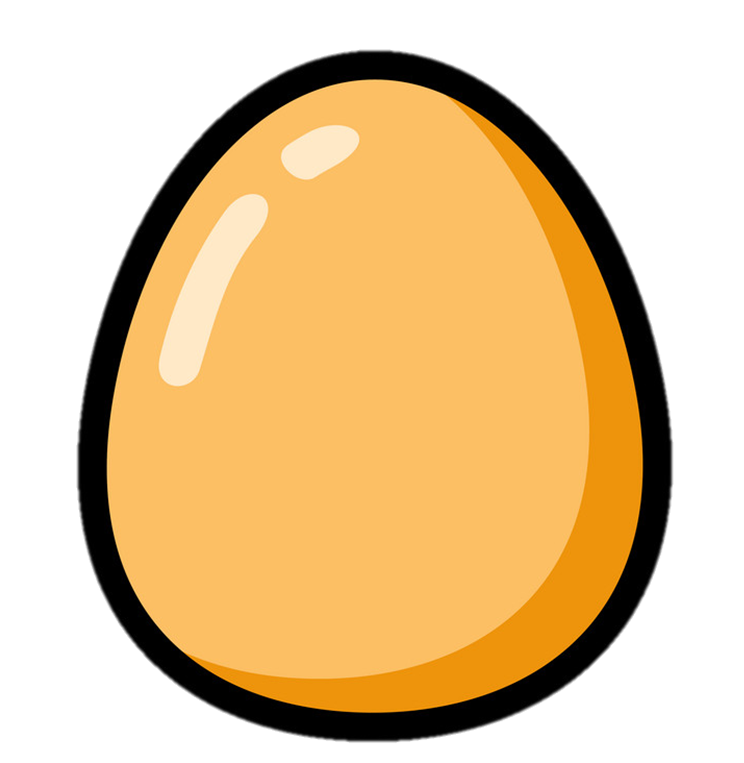 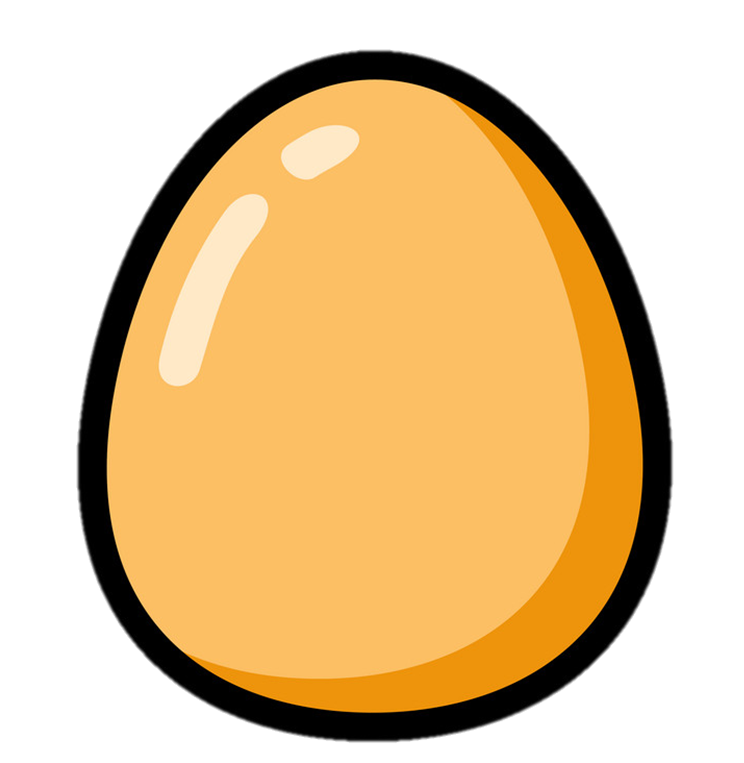 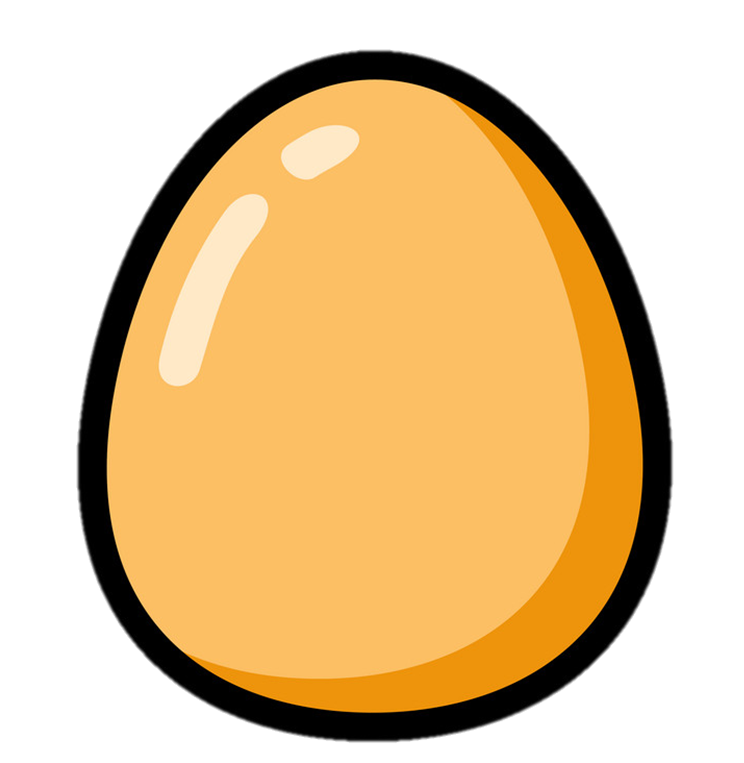 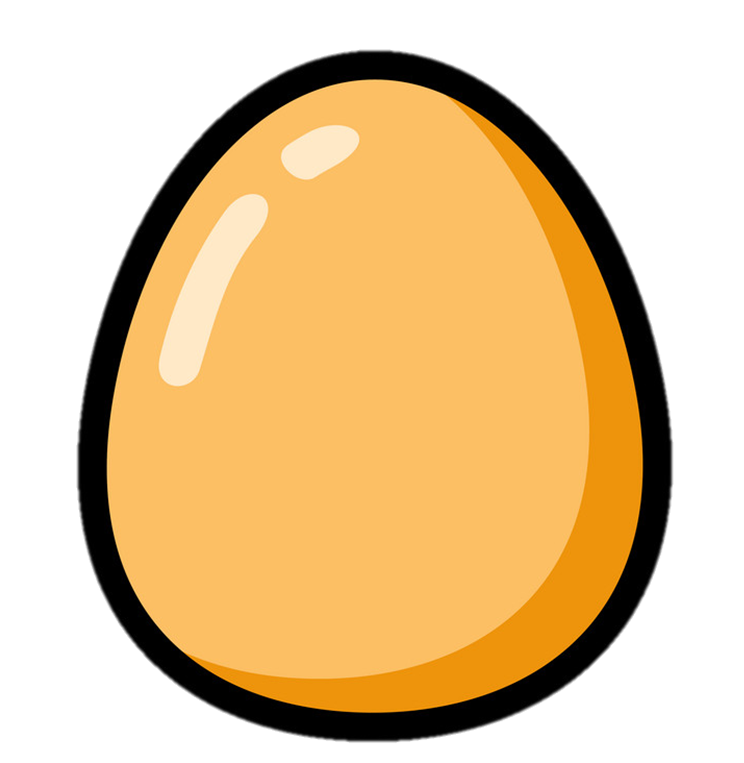 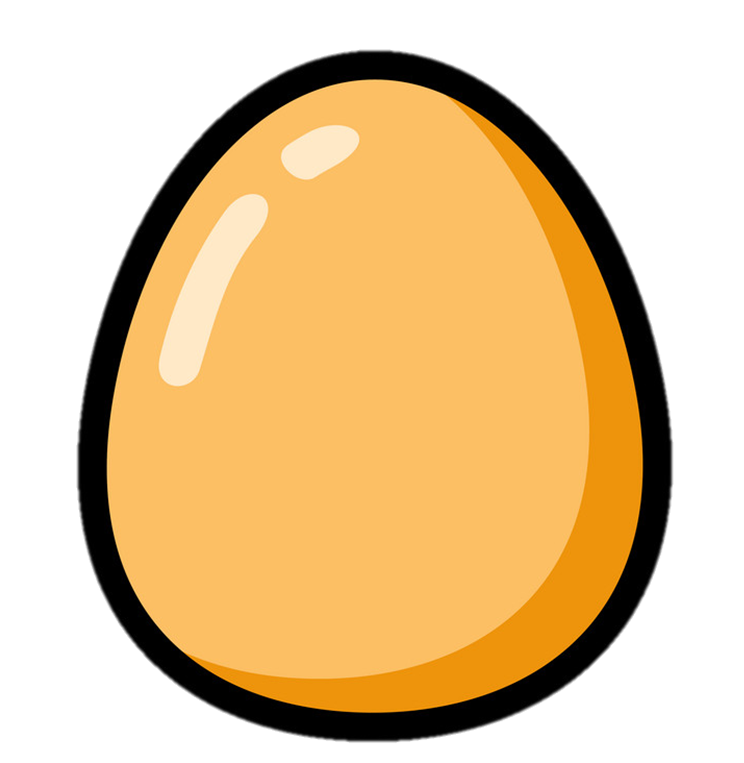 Tổng
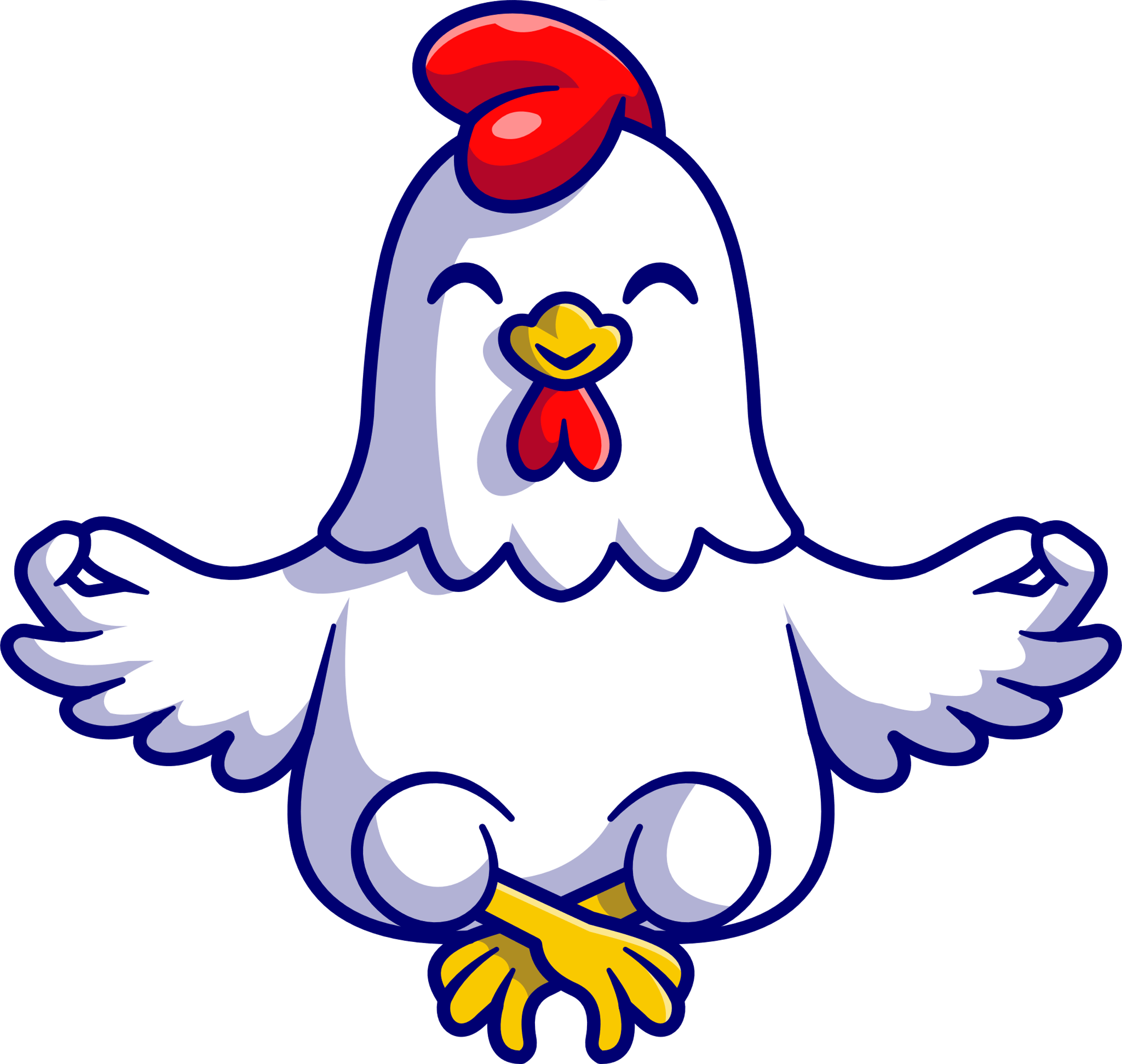 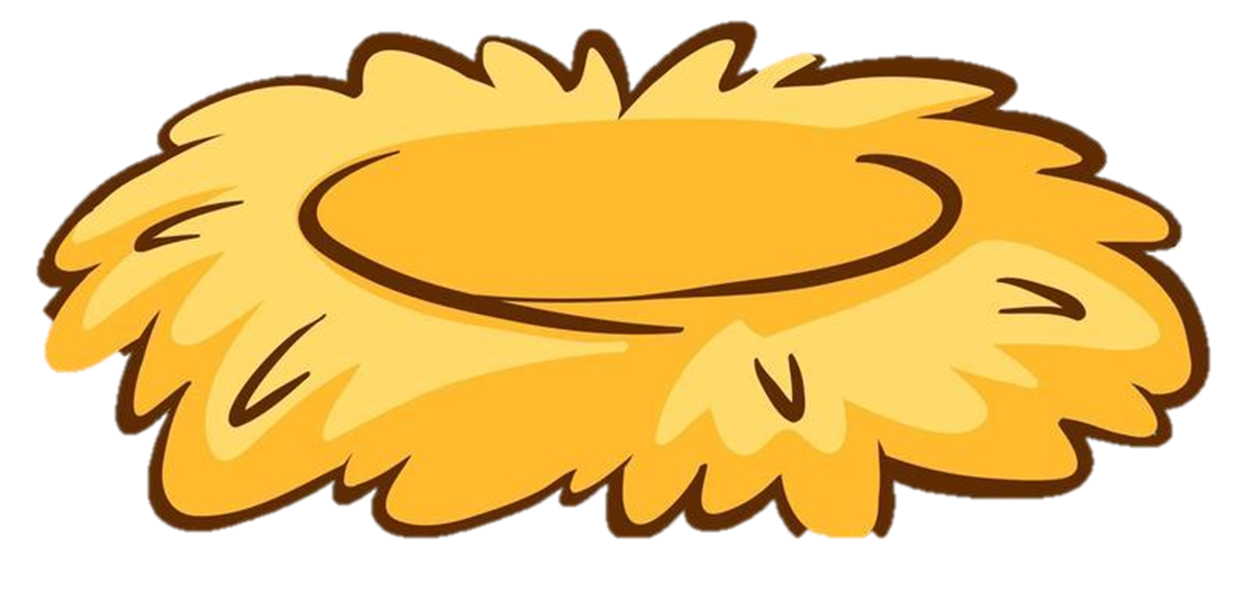 Số hạng
1 180
458
3 268
1 523
671
Số hạng
458
1 180
1 523
3 268
225
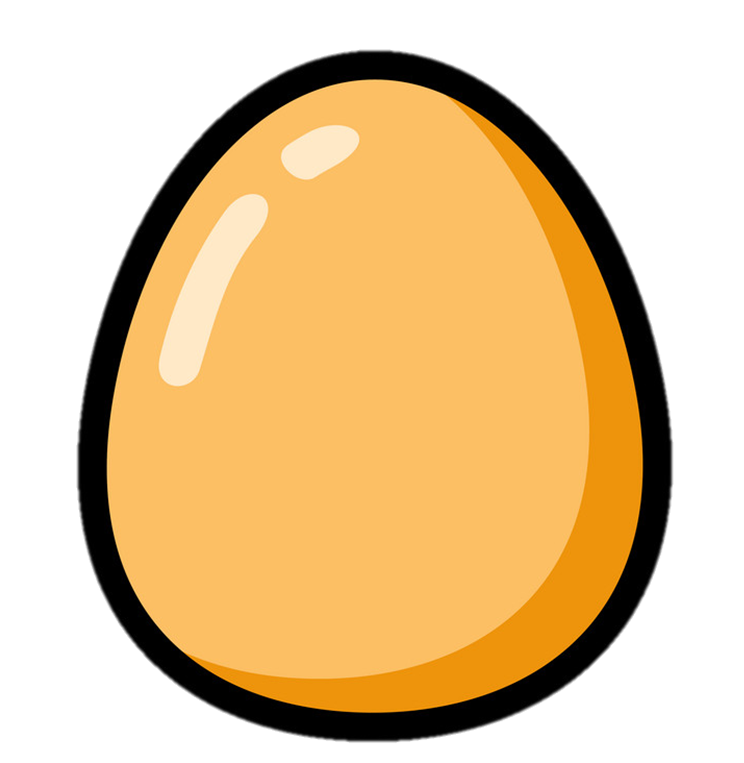 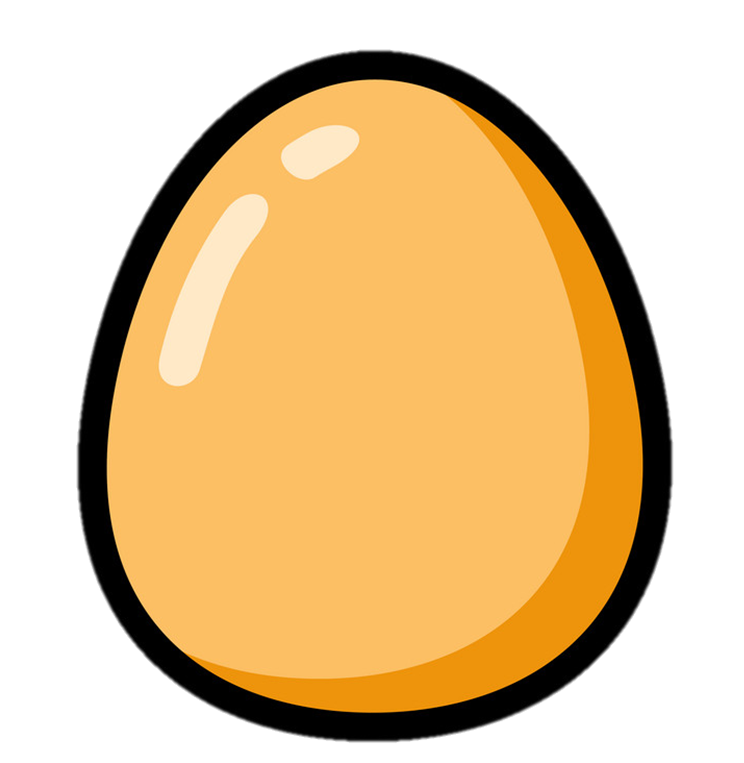 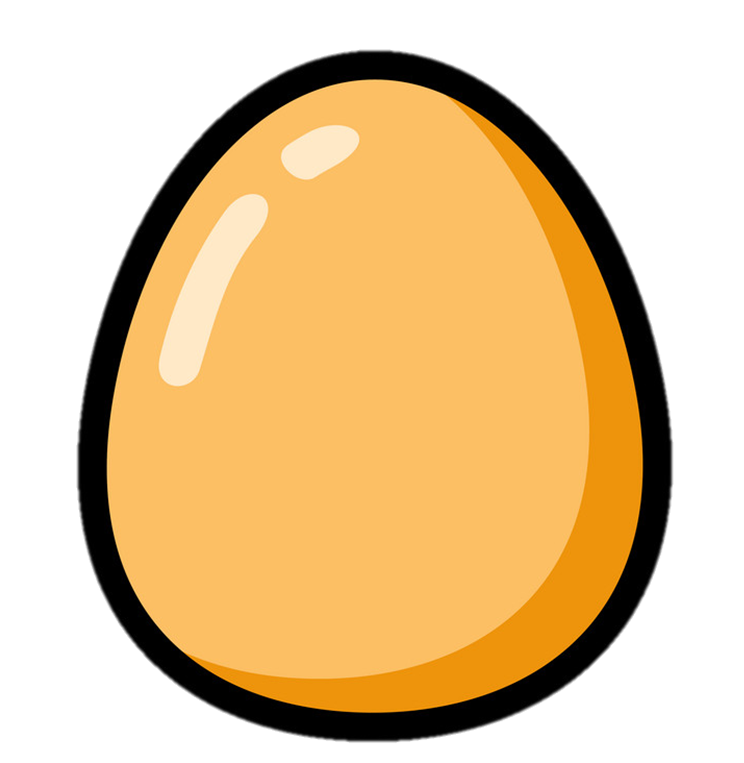 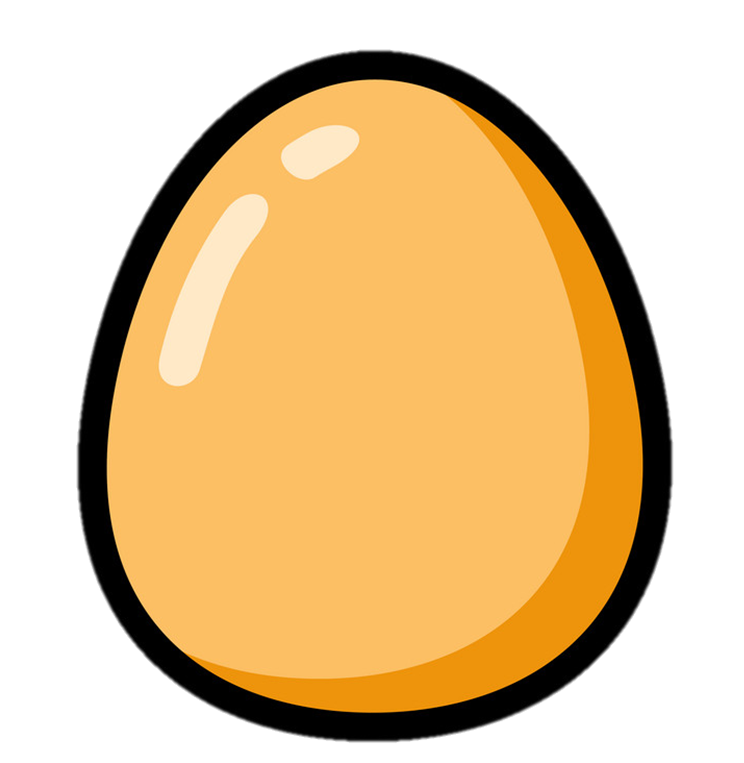 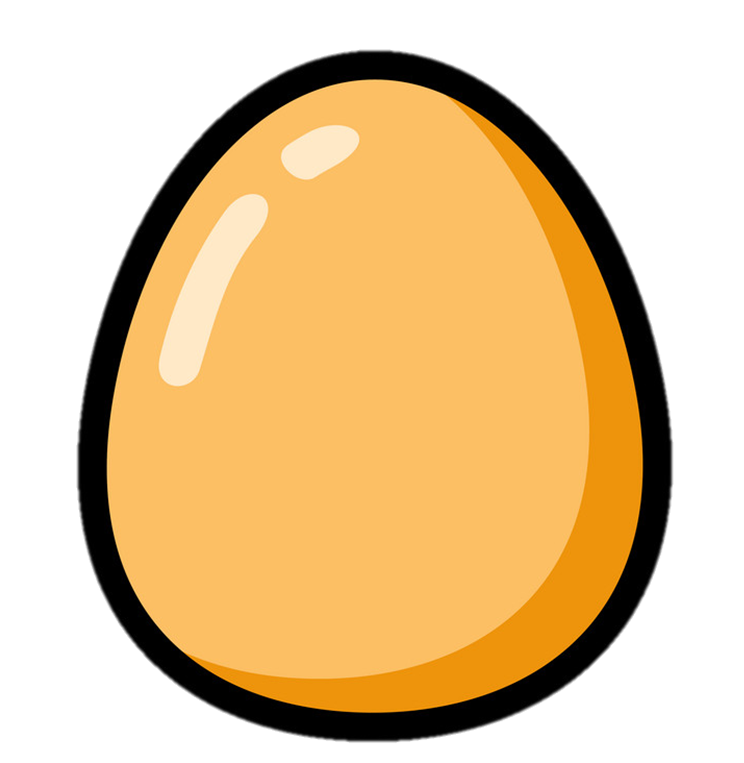 Tổng
1 638
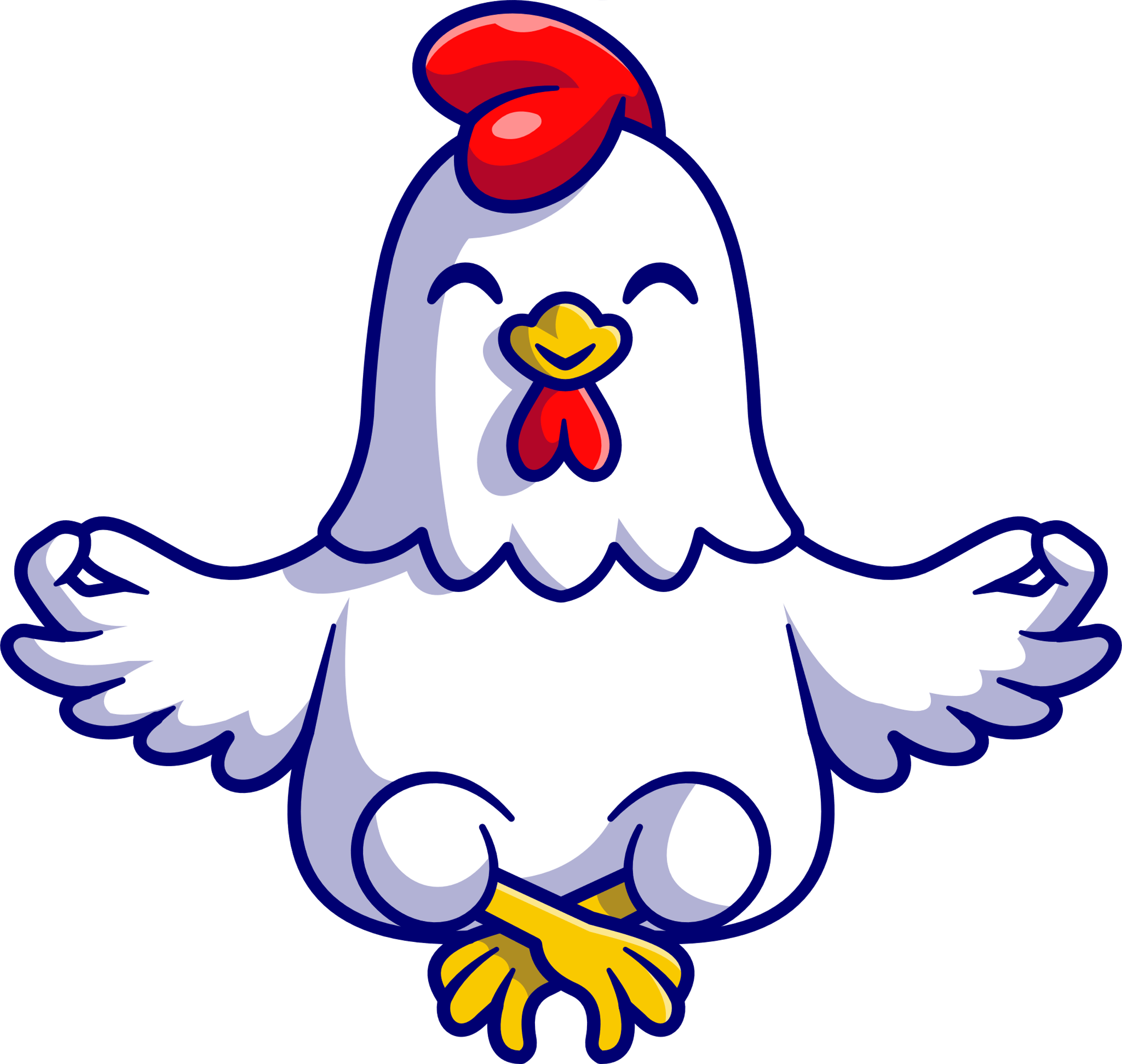 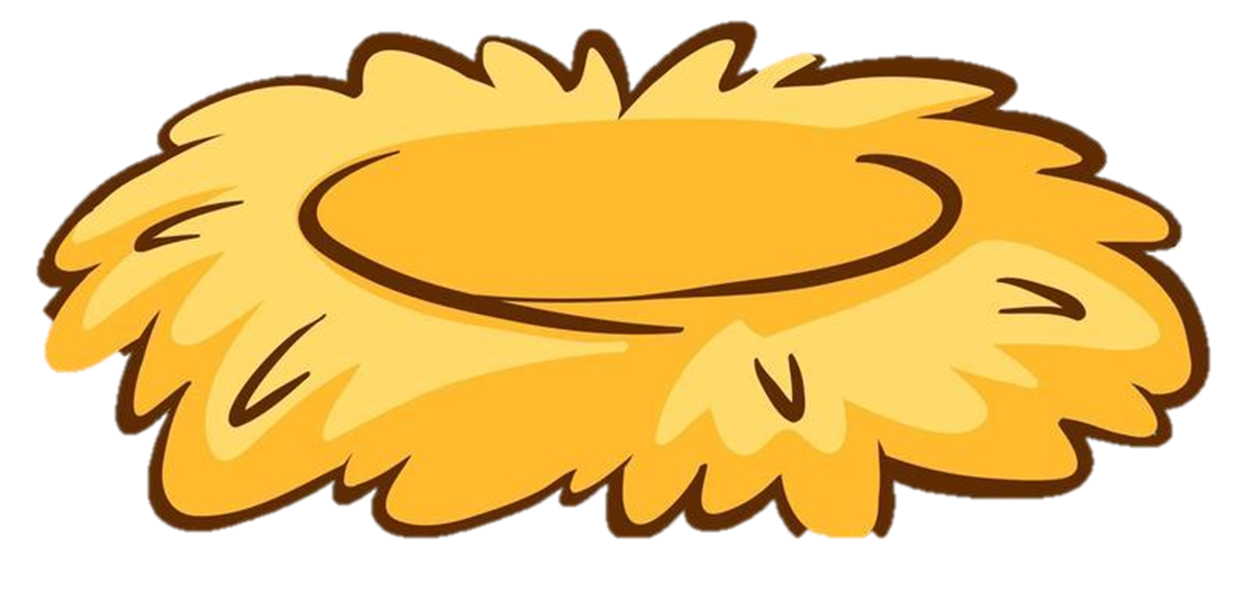 Số hạng
1 180
458
3 268
1 523
671
Số hạng
458
1 180
1 523
3 268
225
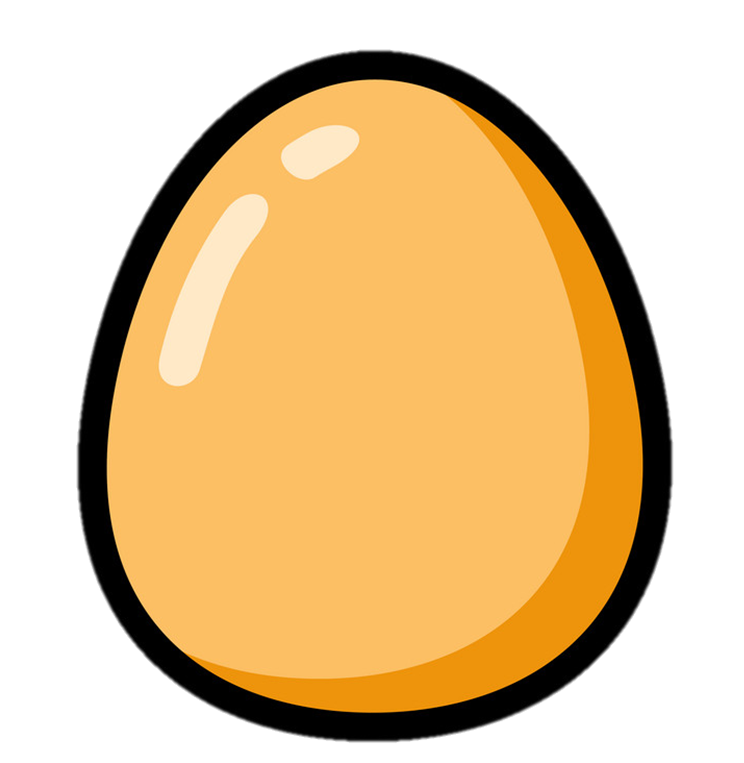 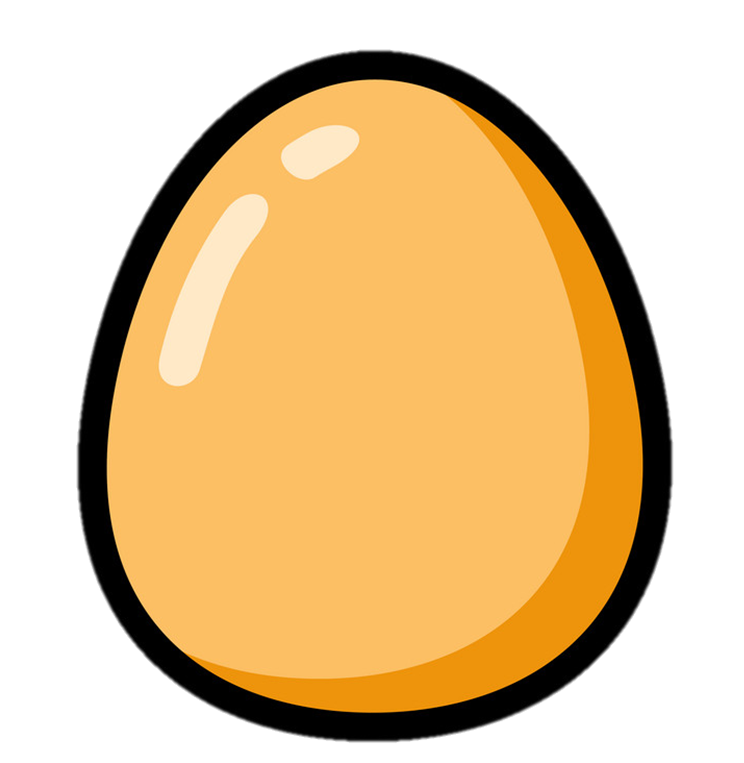 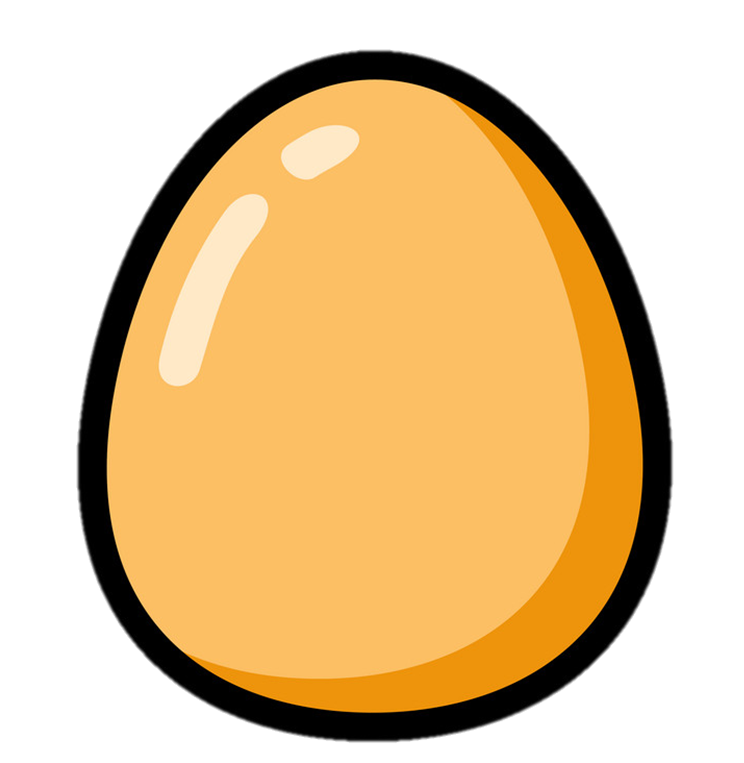 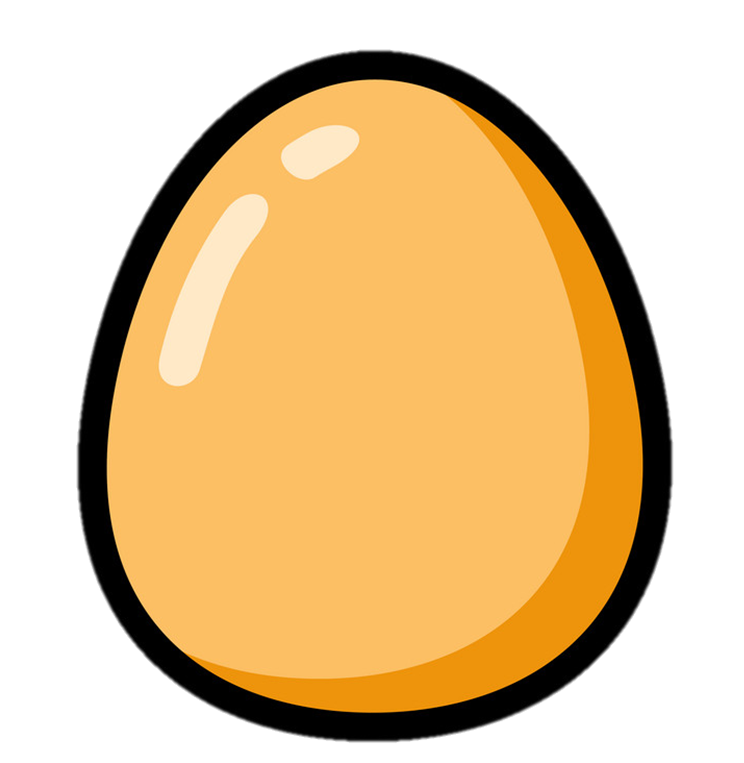 Tổng
1 638
1 638
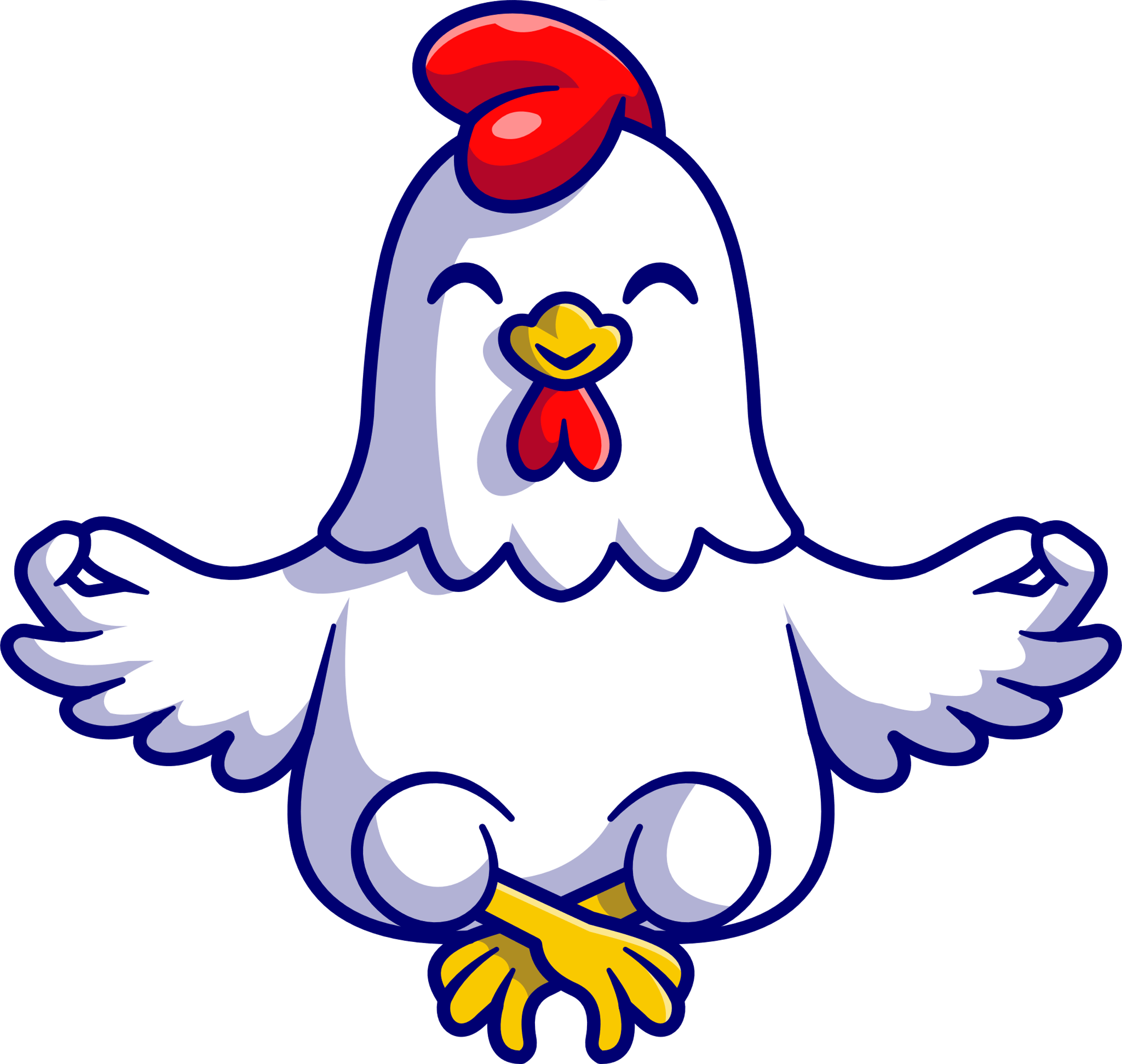 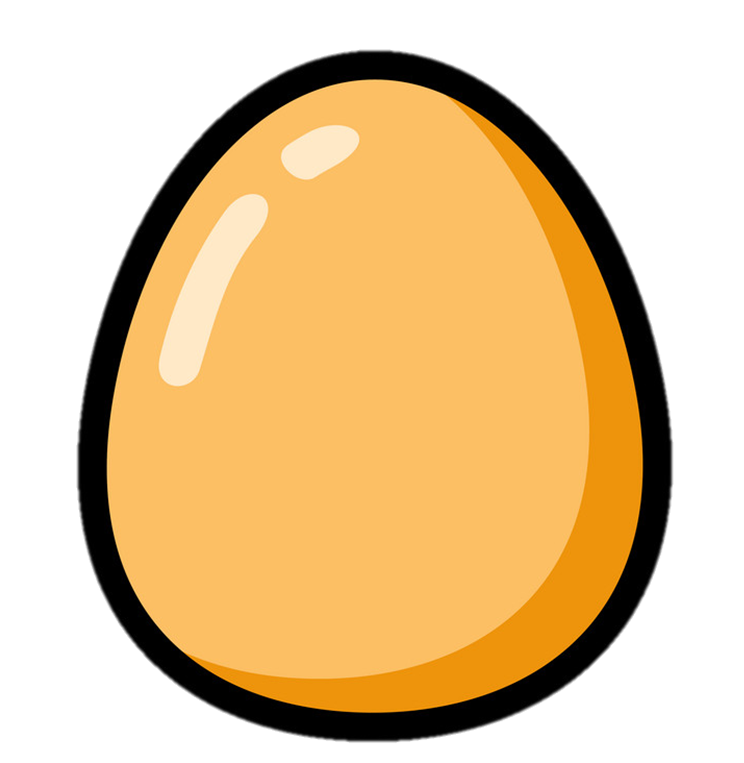 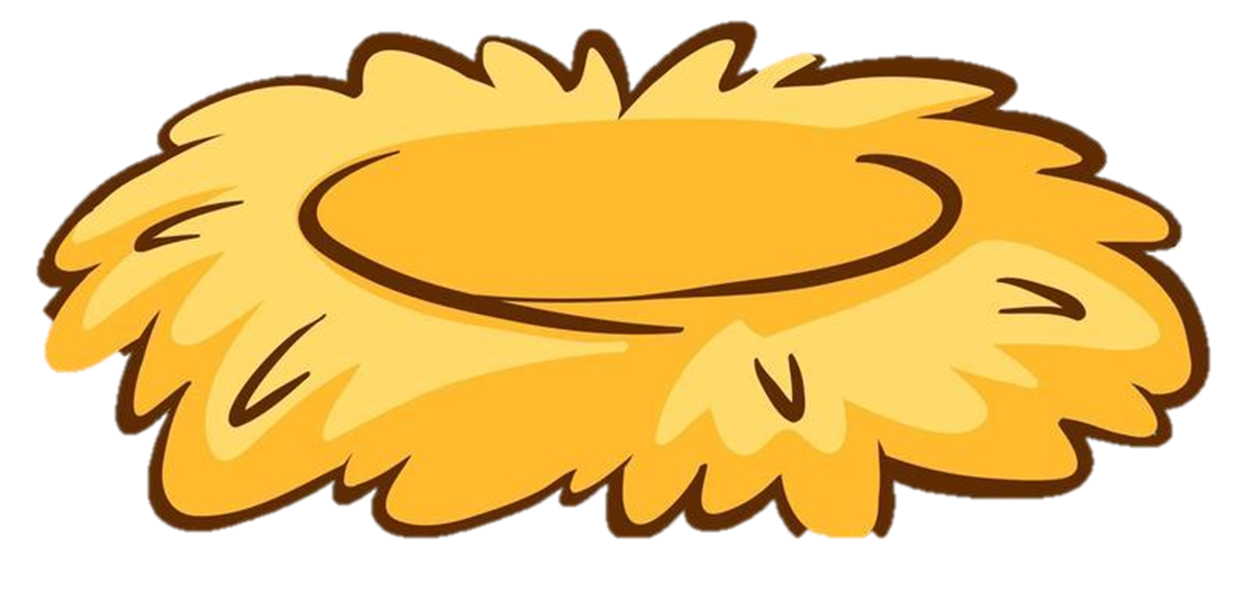 Số hạng
1 180
458
3 268
1 523
671
Số hạng
458
1 180
1 523
3 268
225
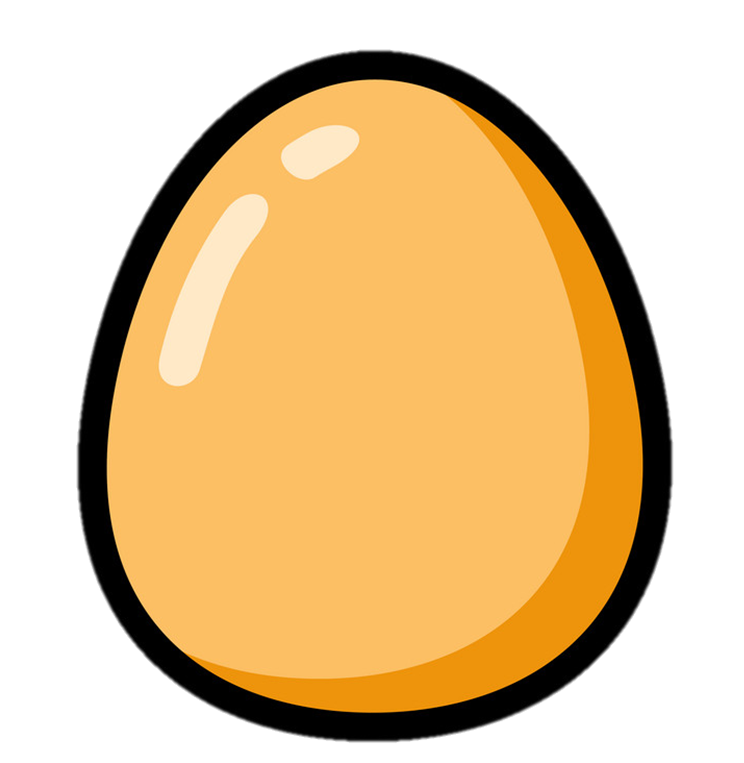 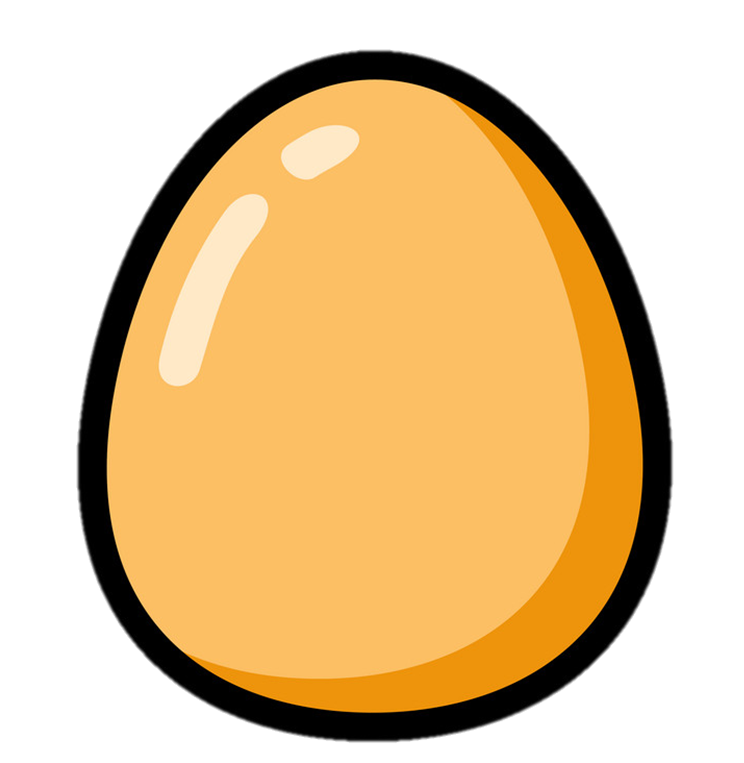 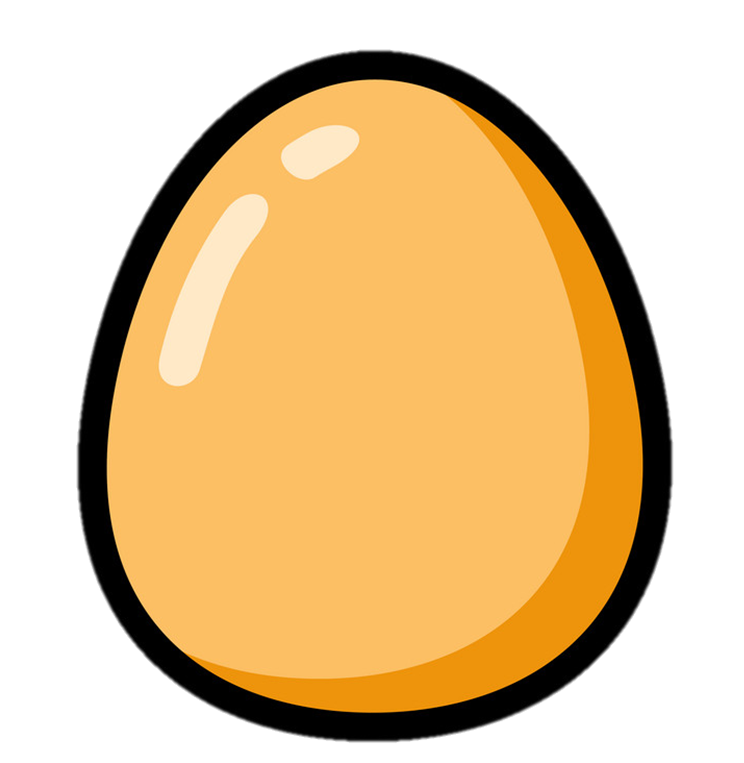 Tổng
1 638
1 638
4 791
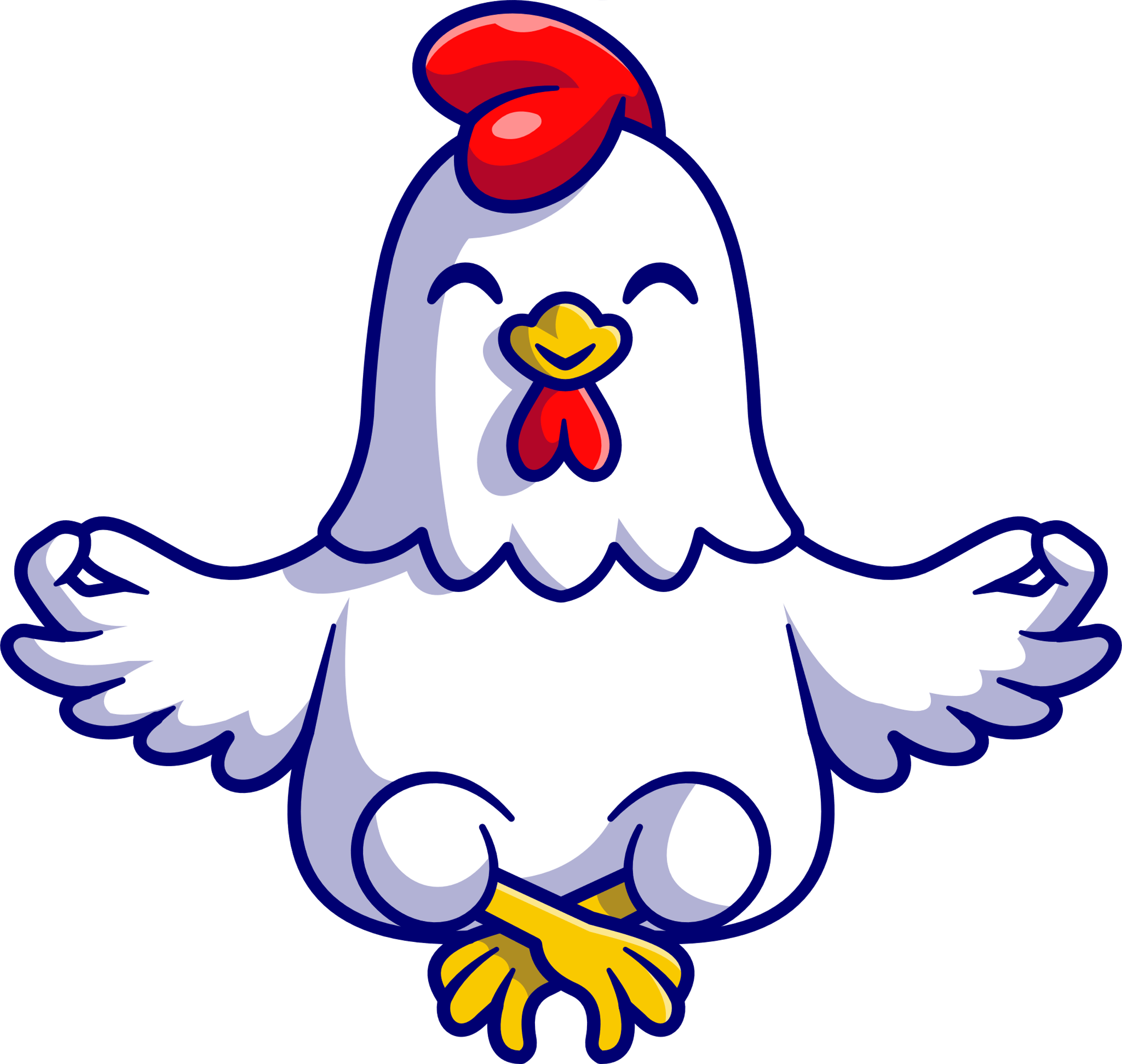 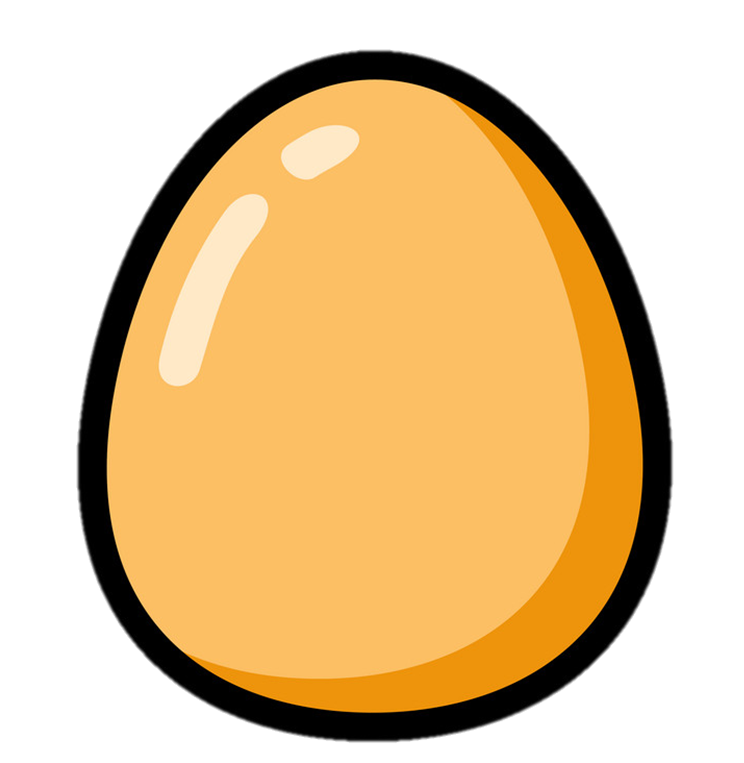 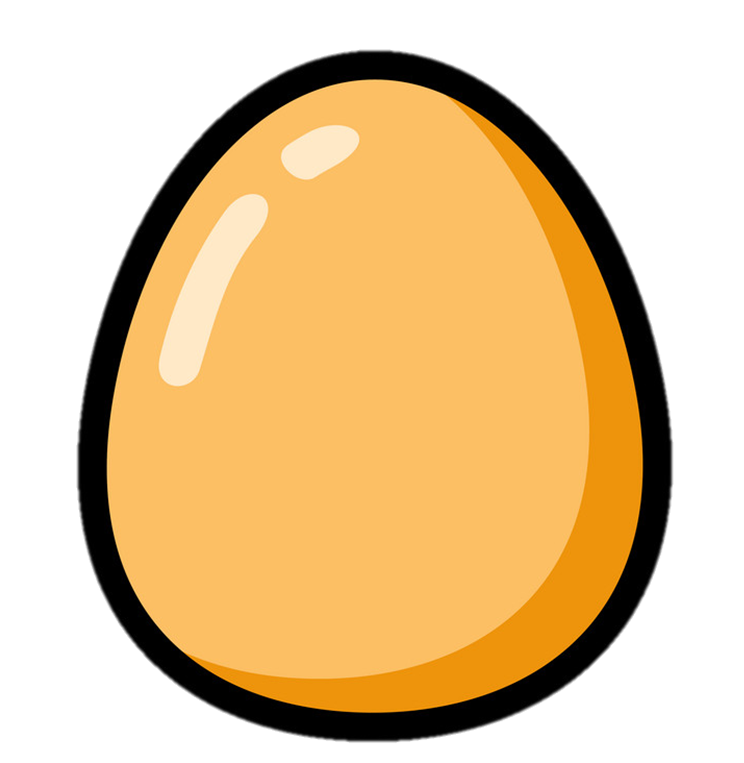 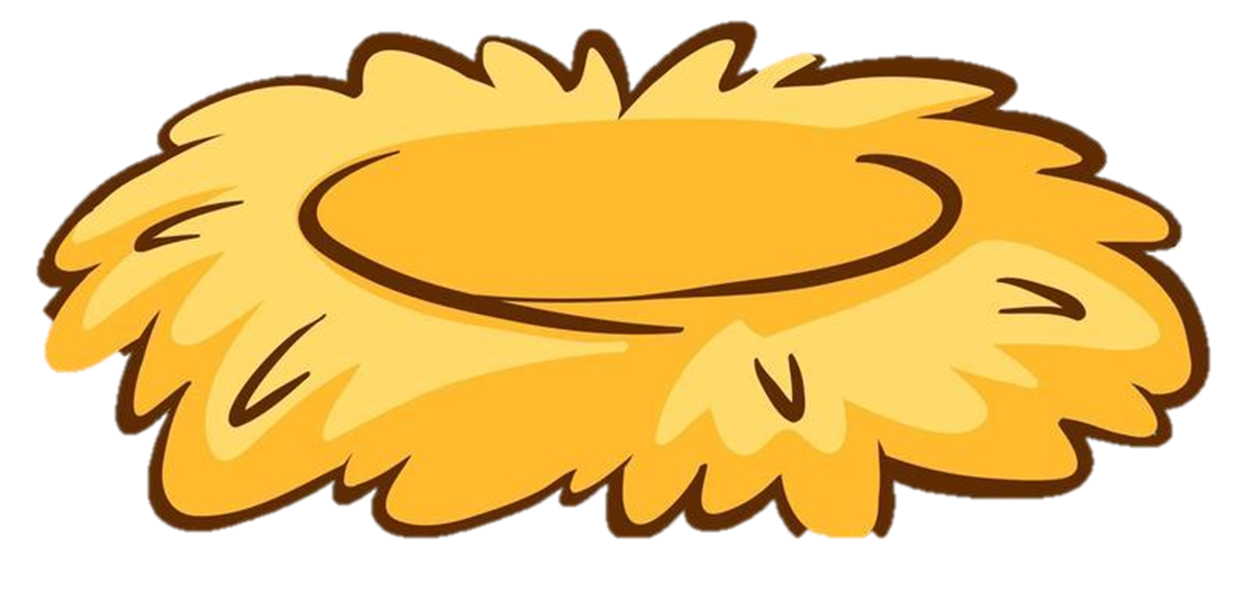 Số hạng
1 180
458
3 268
1 523
671
Số hạng
458
1 180
1 523
3 268
225
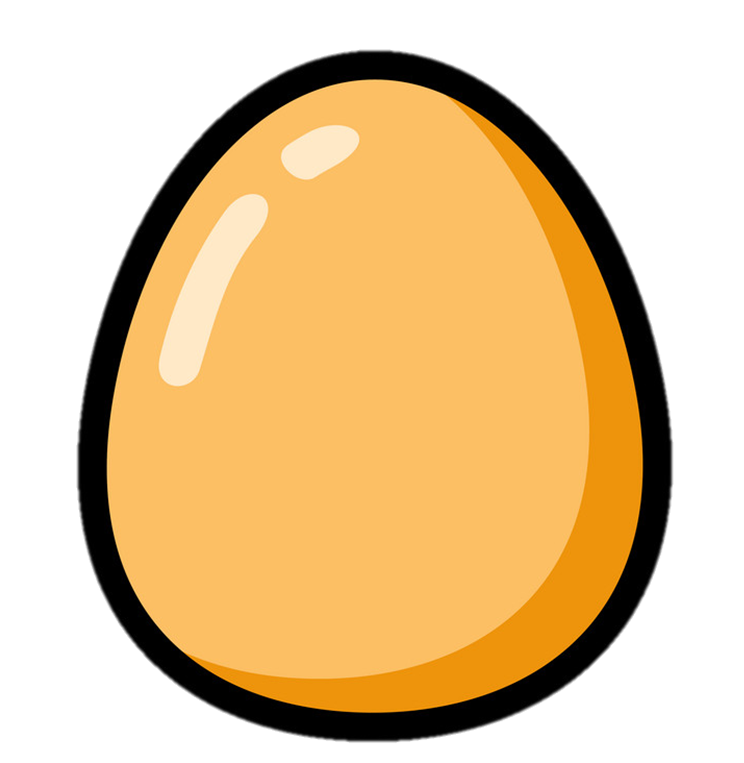 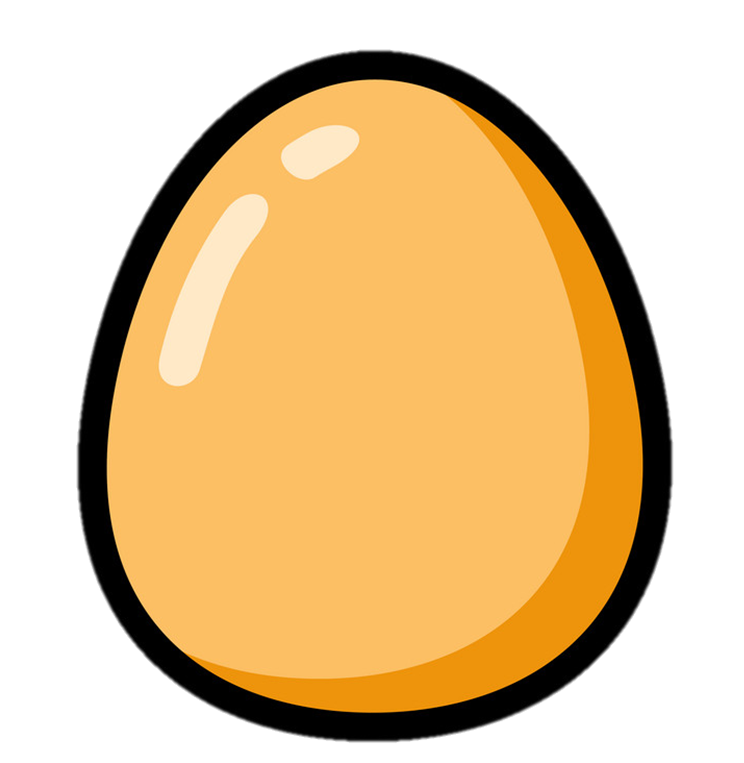 Tổng
4 791
1 638
1 638
4 791
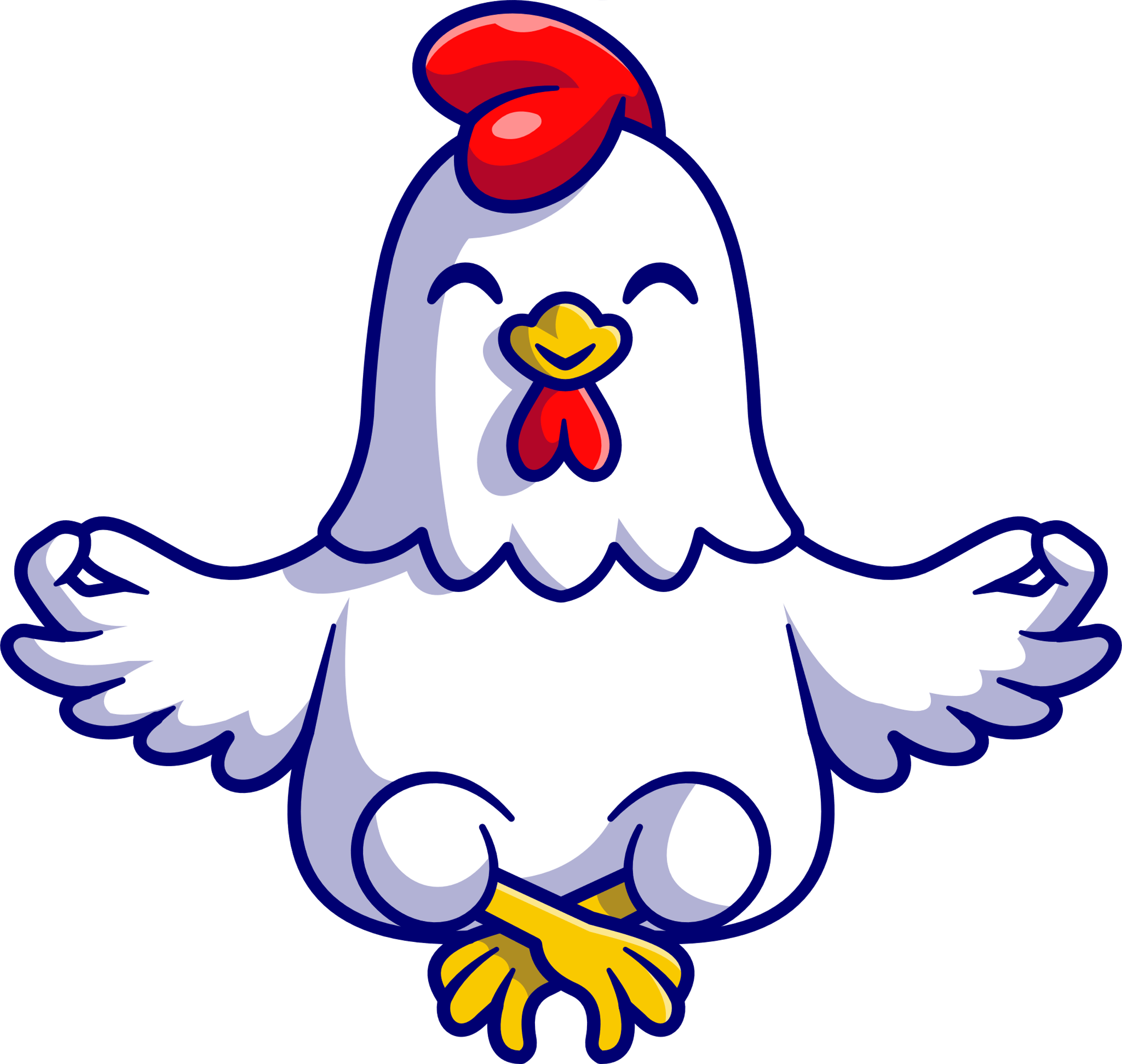 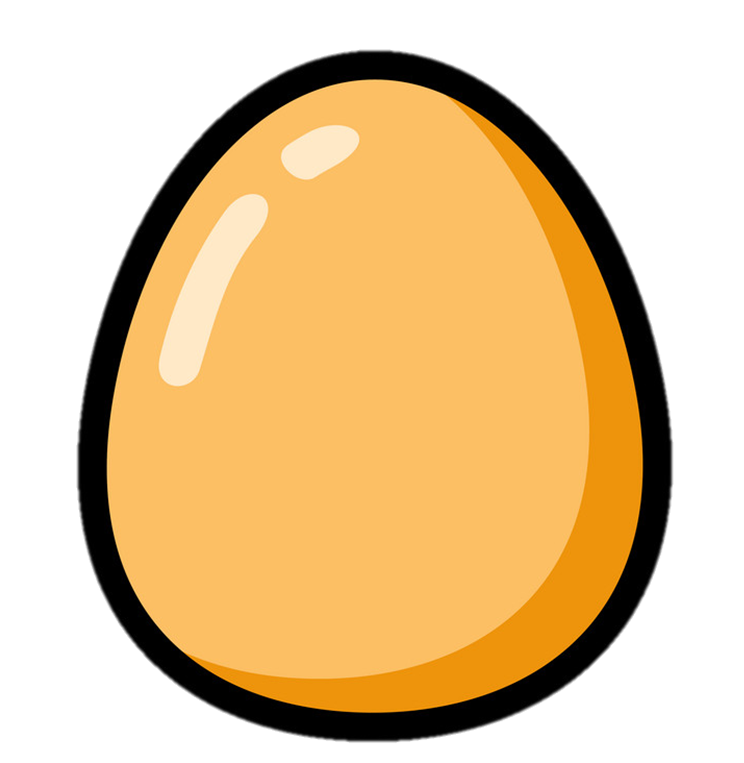 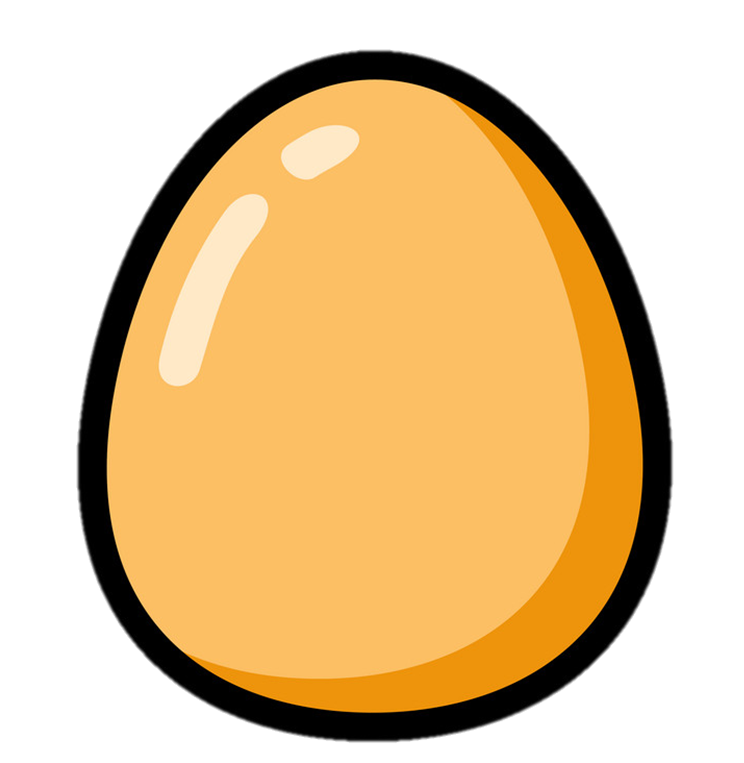 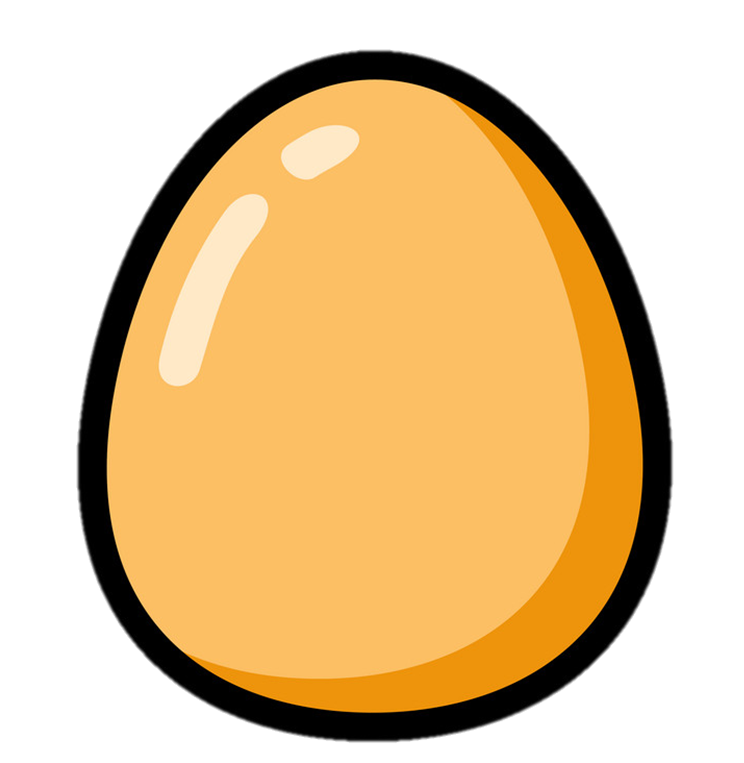 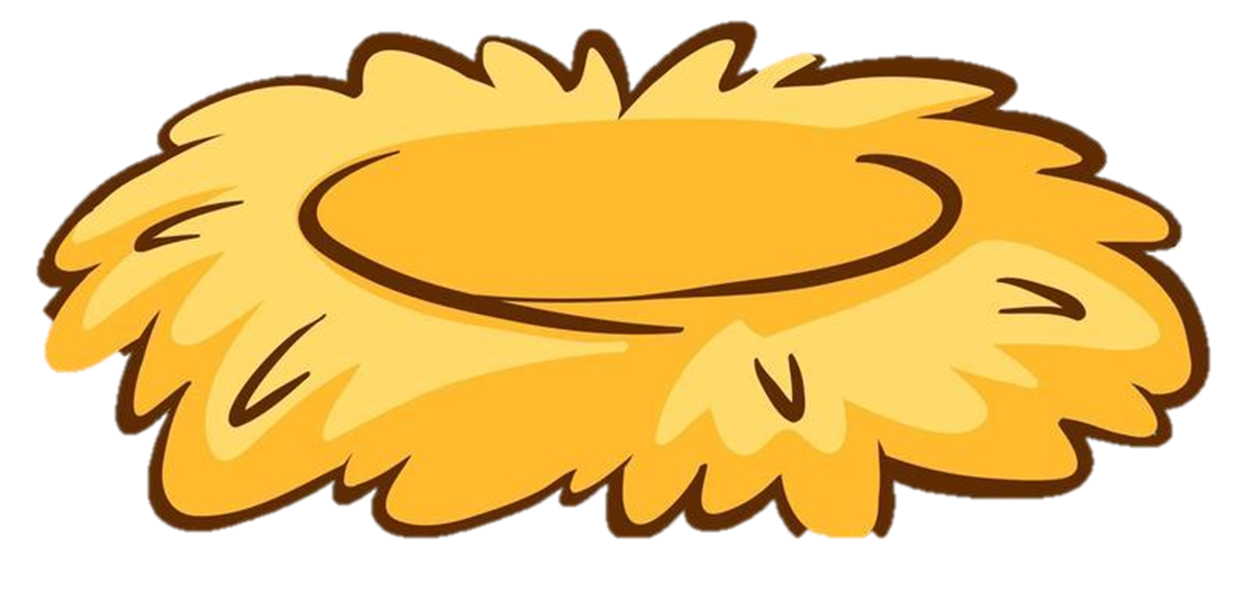 Số hạng
1 180
458
3 268
1 523
671
Số hạng
458
1 180
1 523
3 268
225
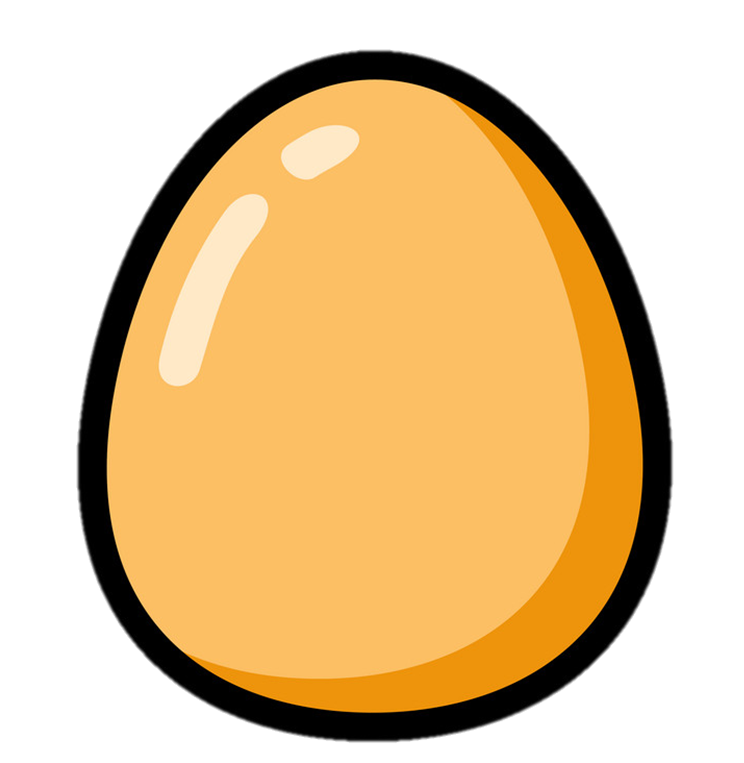 Tổng
896
1 638
1 638
4 791
4 791
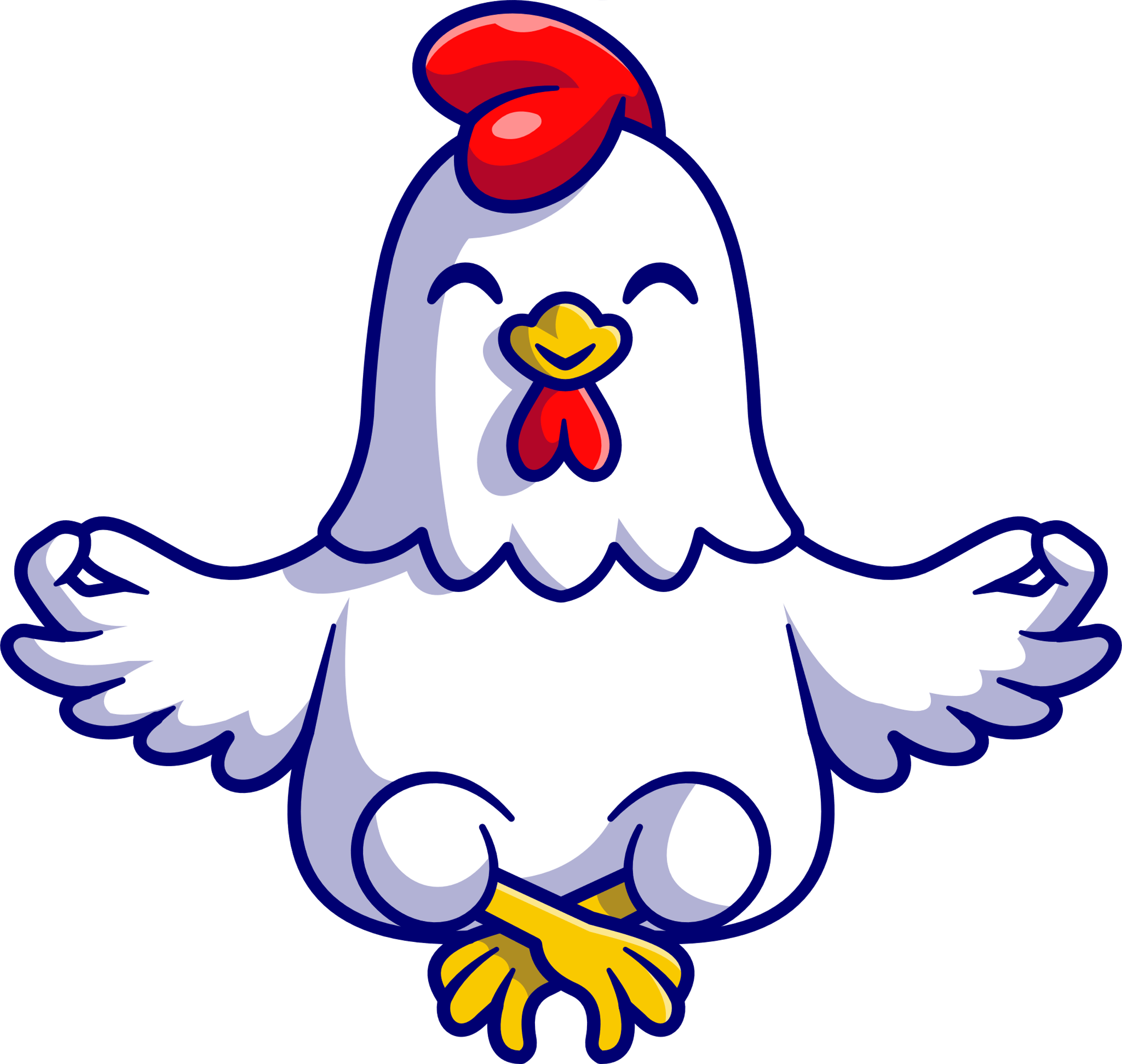 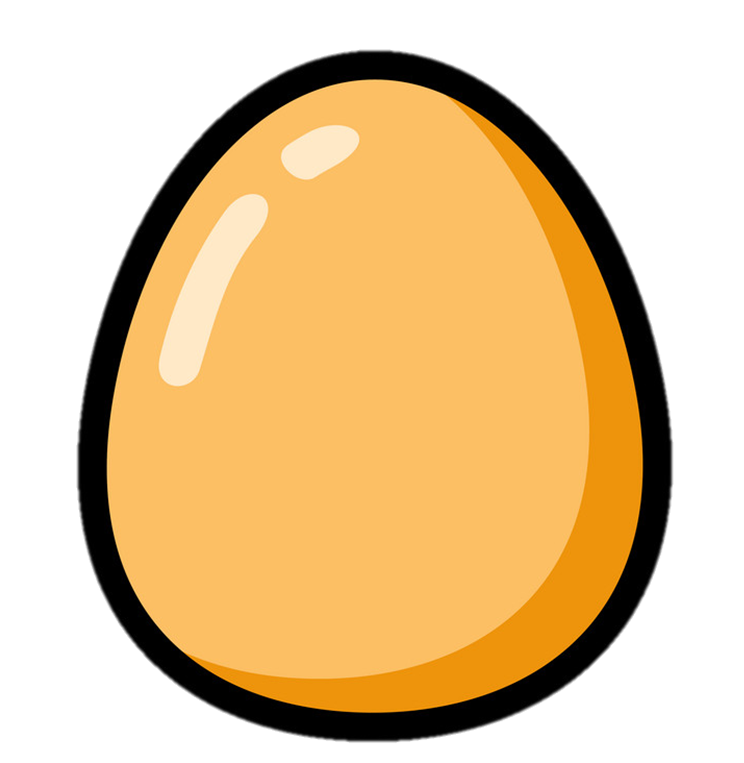 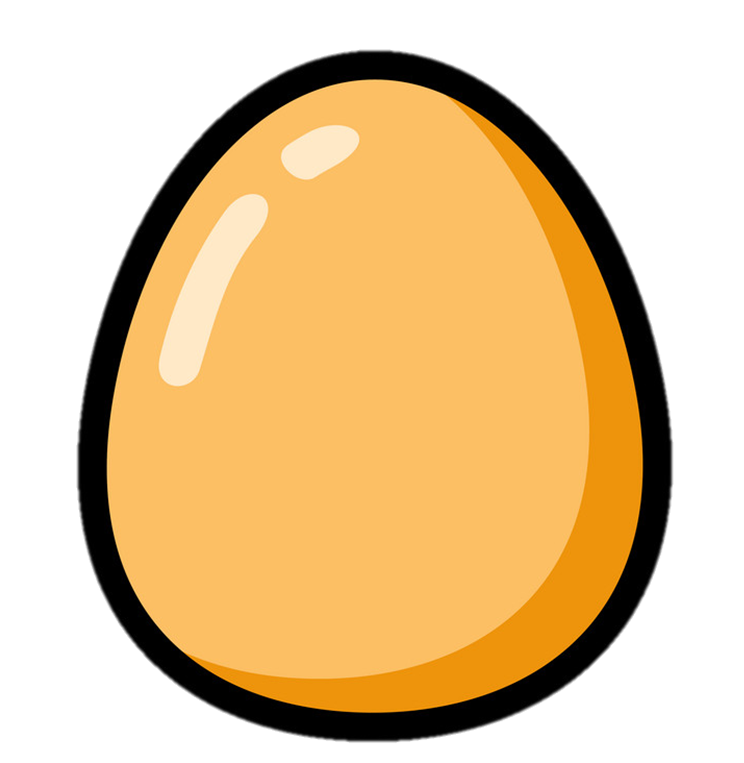 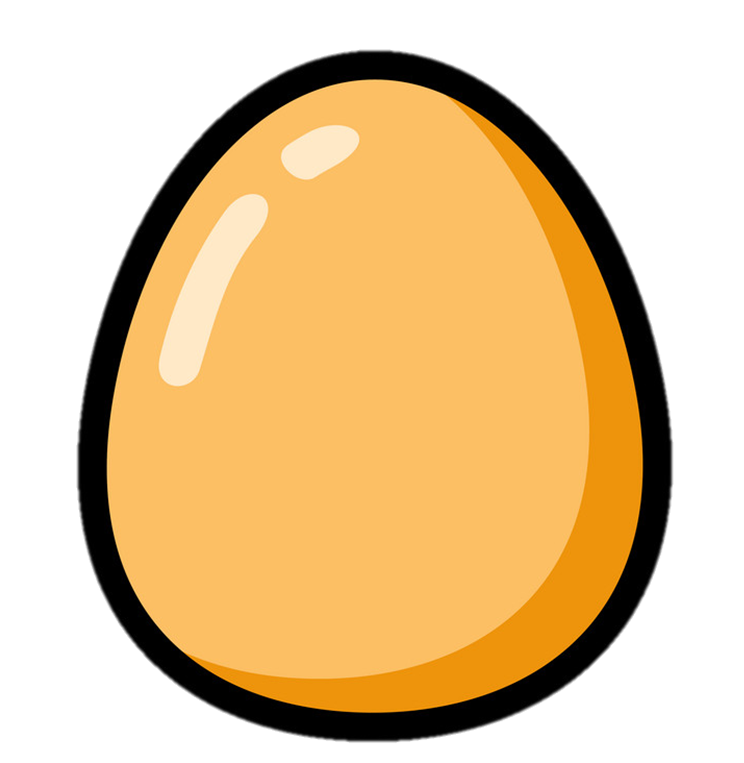 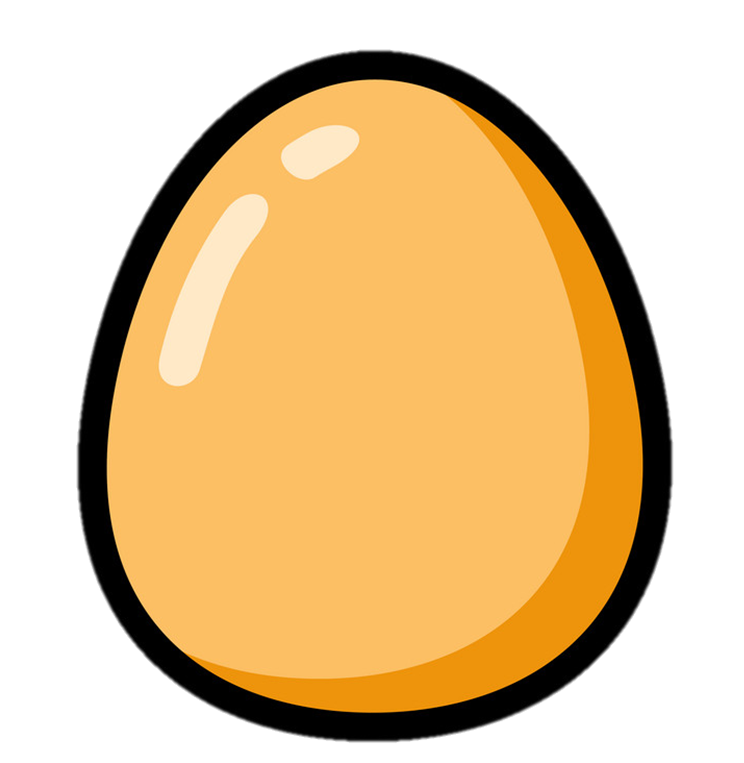 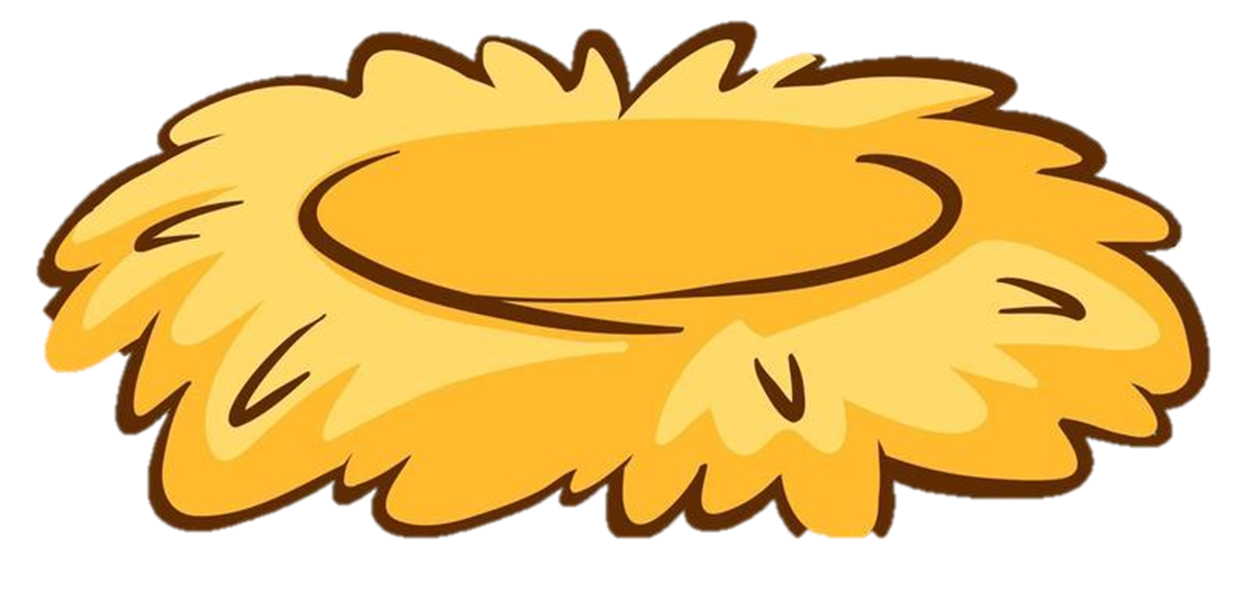 Số hạng
1 180
458
3 268
1 523
671
Số hạng
458
1 180
1 523
3 268
225
Tổng
1 638
1 638
4 791
896
4 791
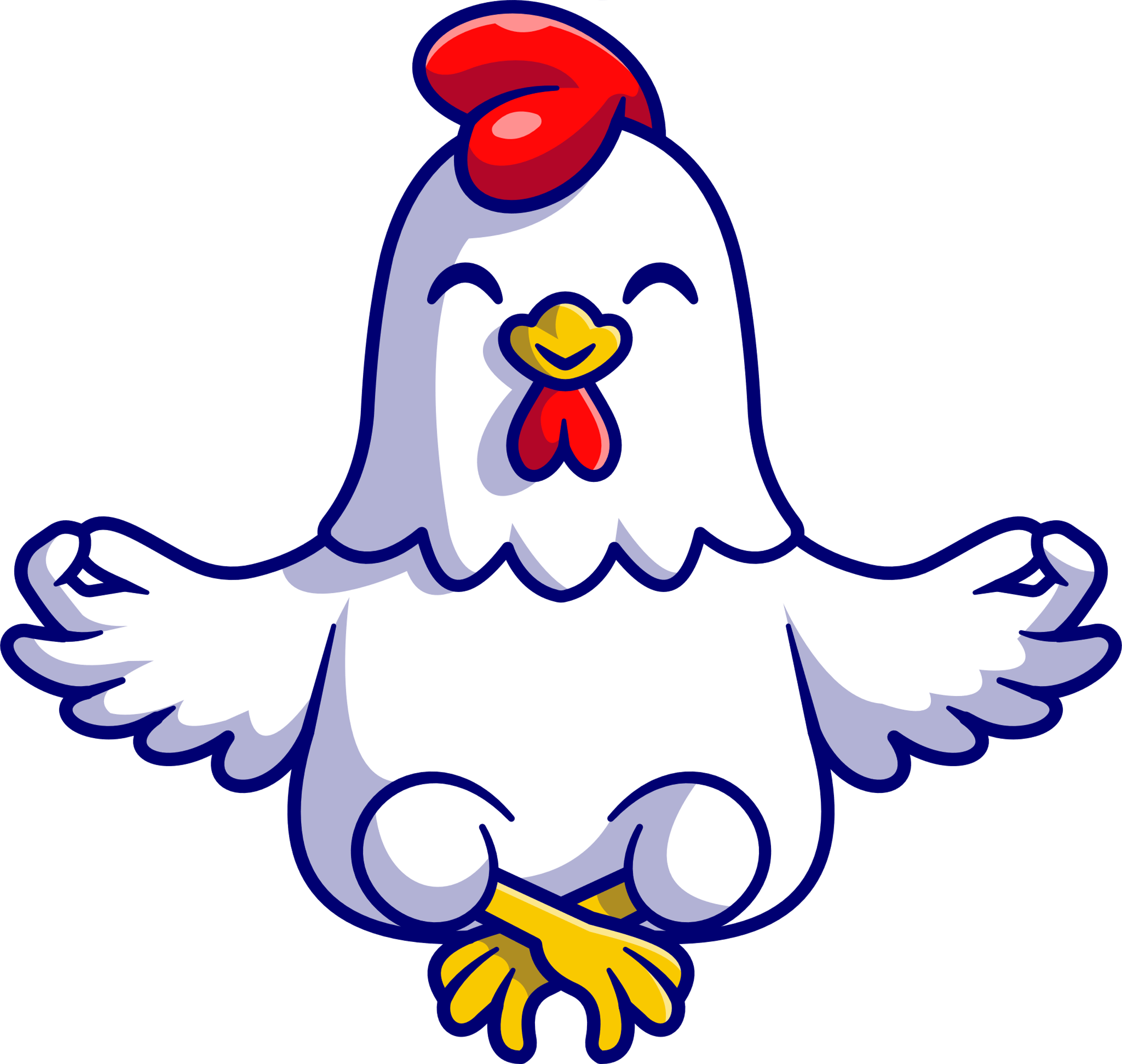 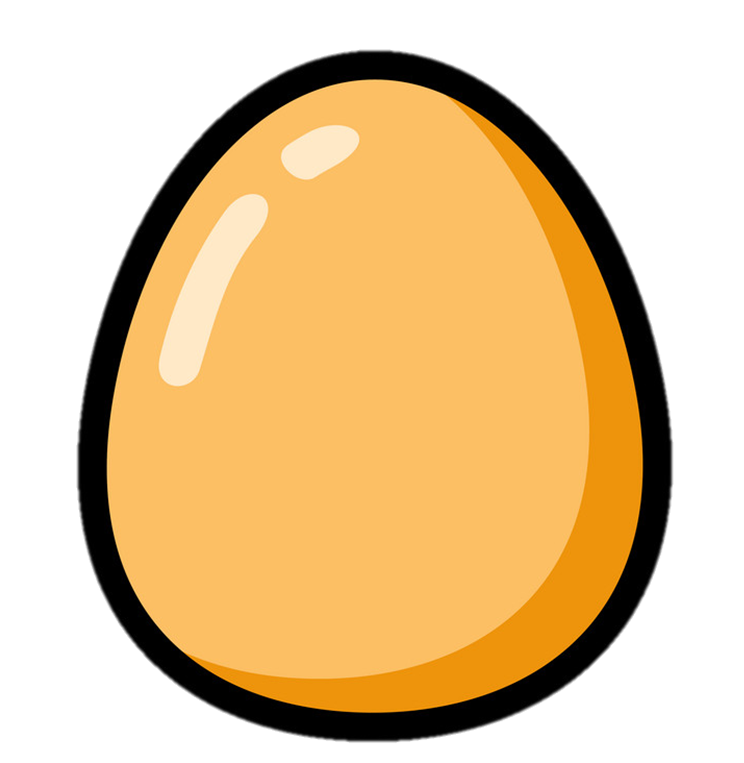 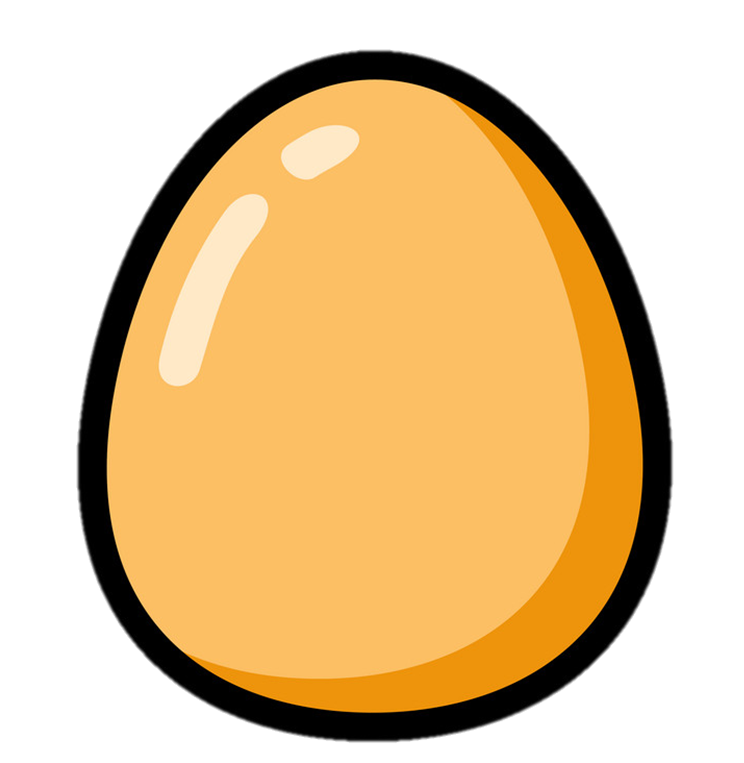 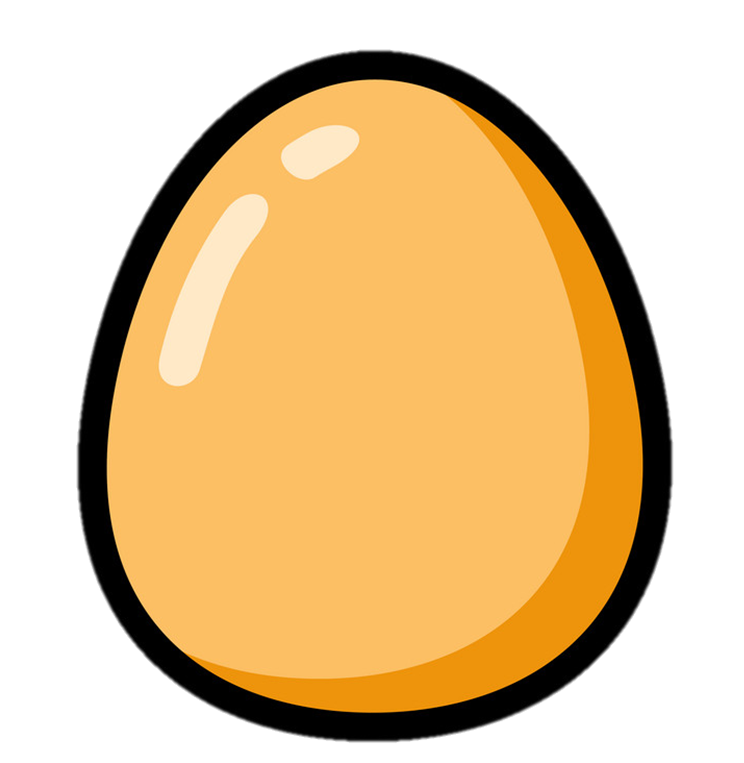 Khi đổi chỗ các số hạng thì tổng không đổi
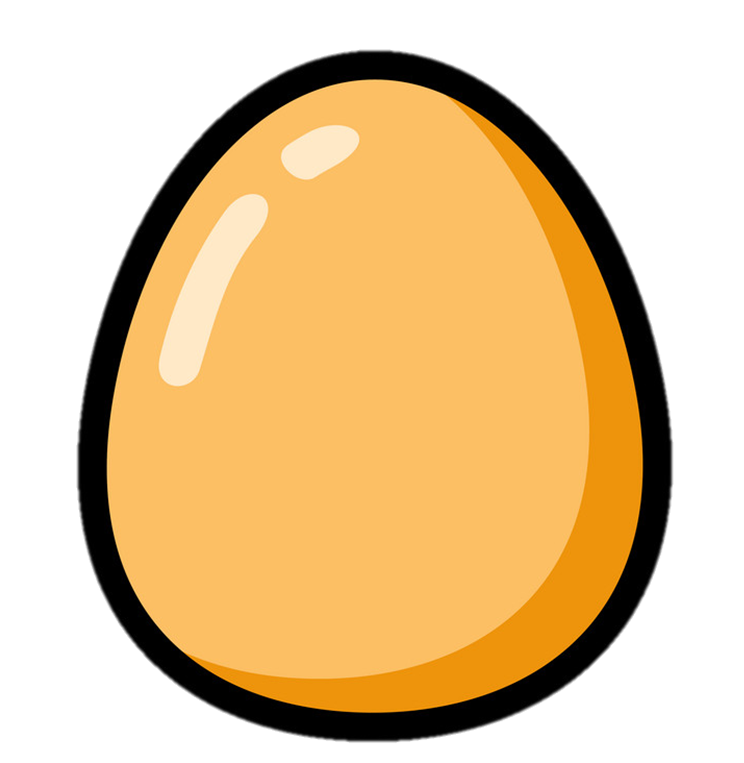 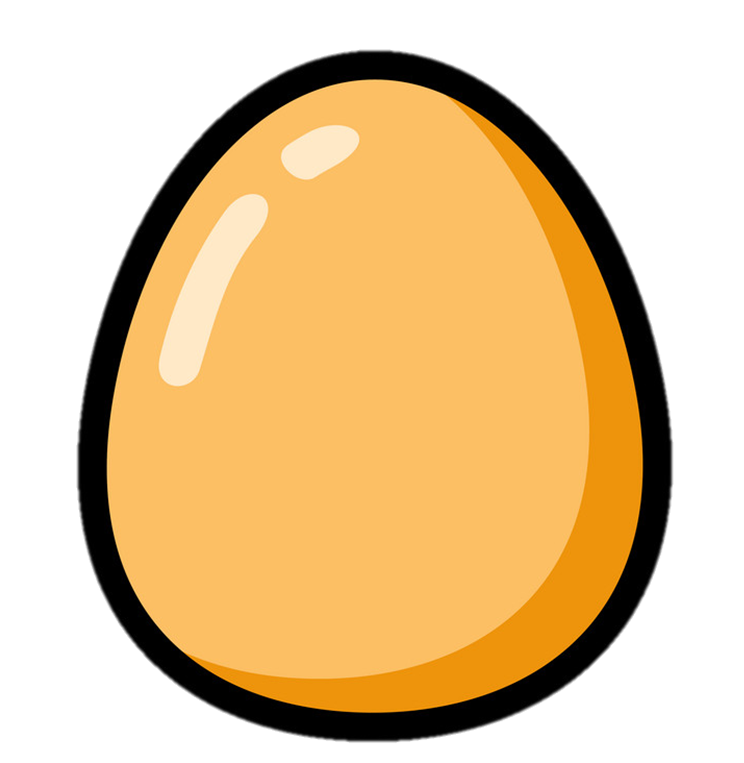 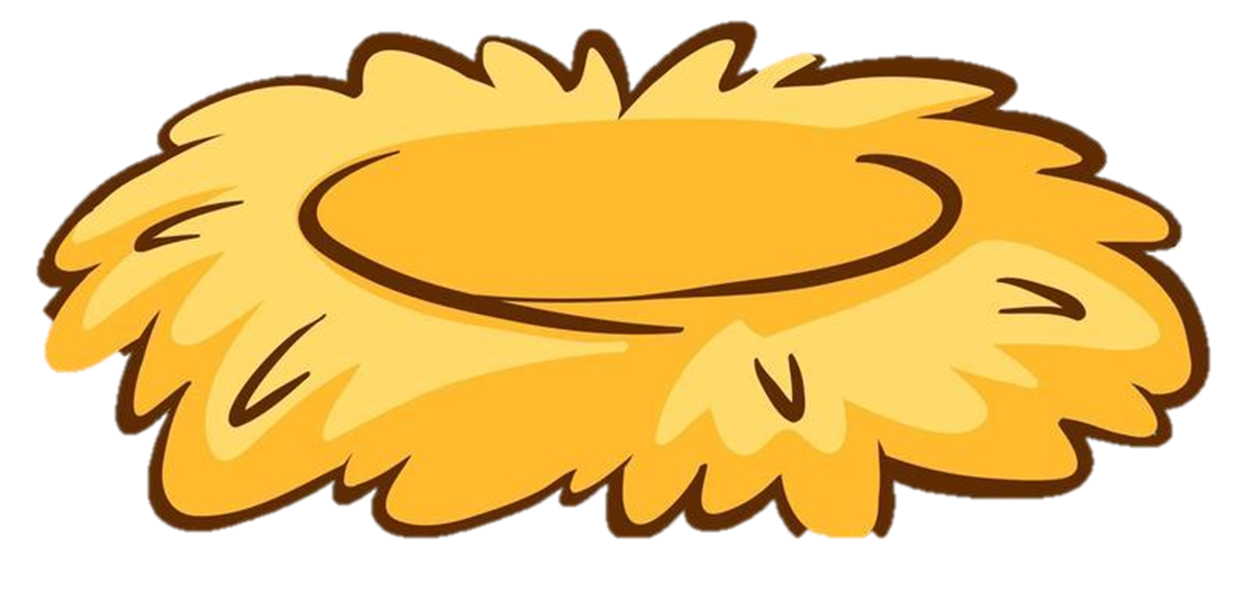 Tính:
a) 632 + 118 + 247
b) 435 + 129 + 315
Tính:
a) 632 + 118 + 247
b) 435 + 129 + 315
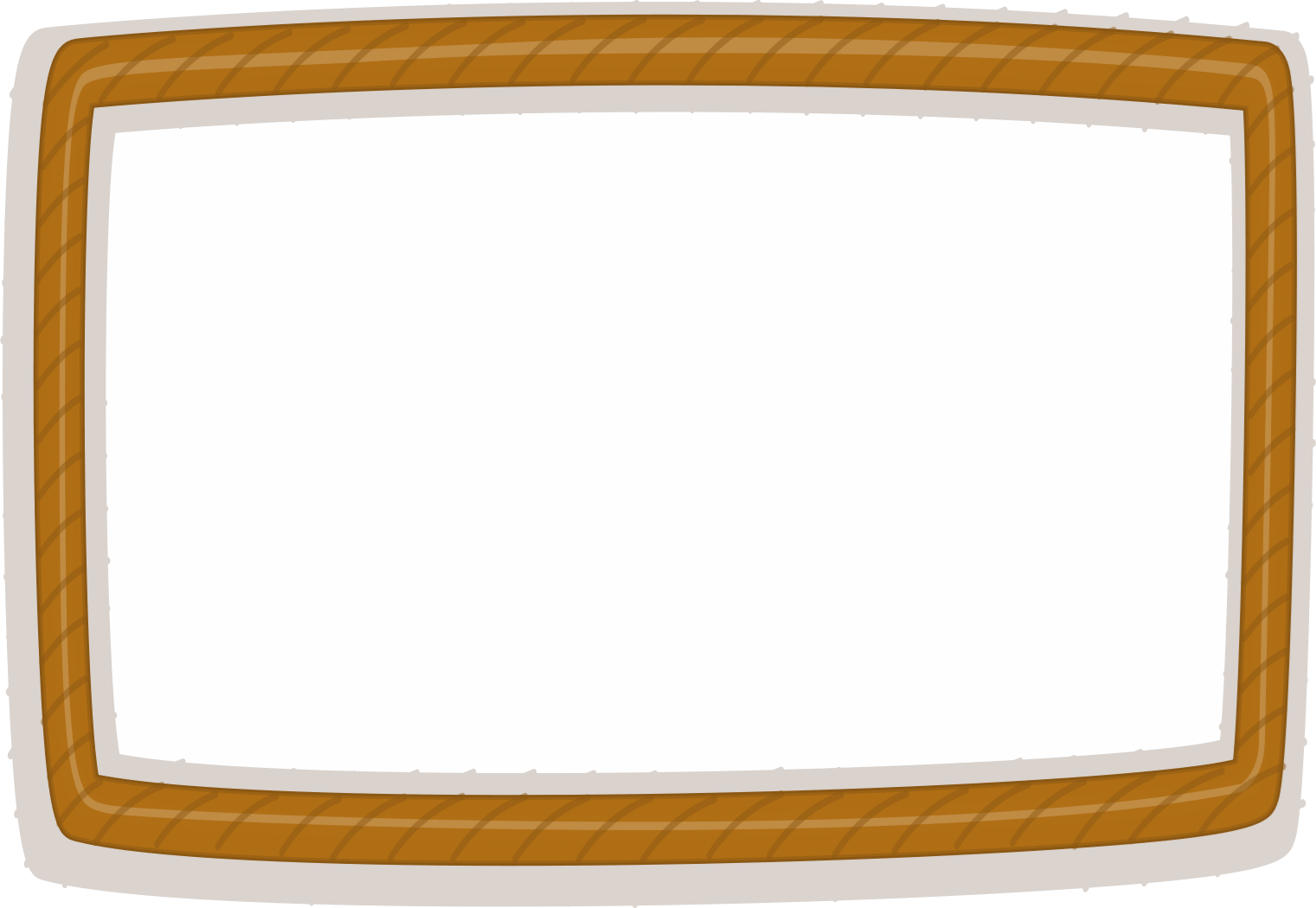 Yêu cầu bài toán là gì?
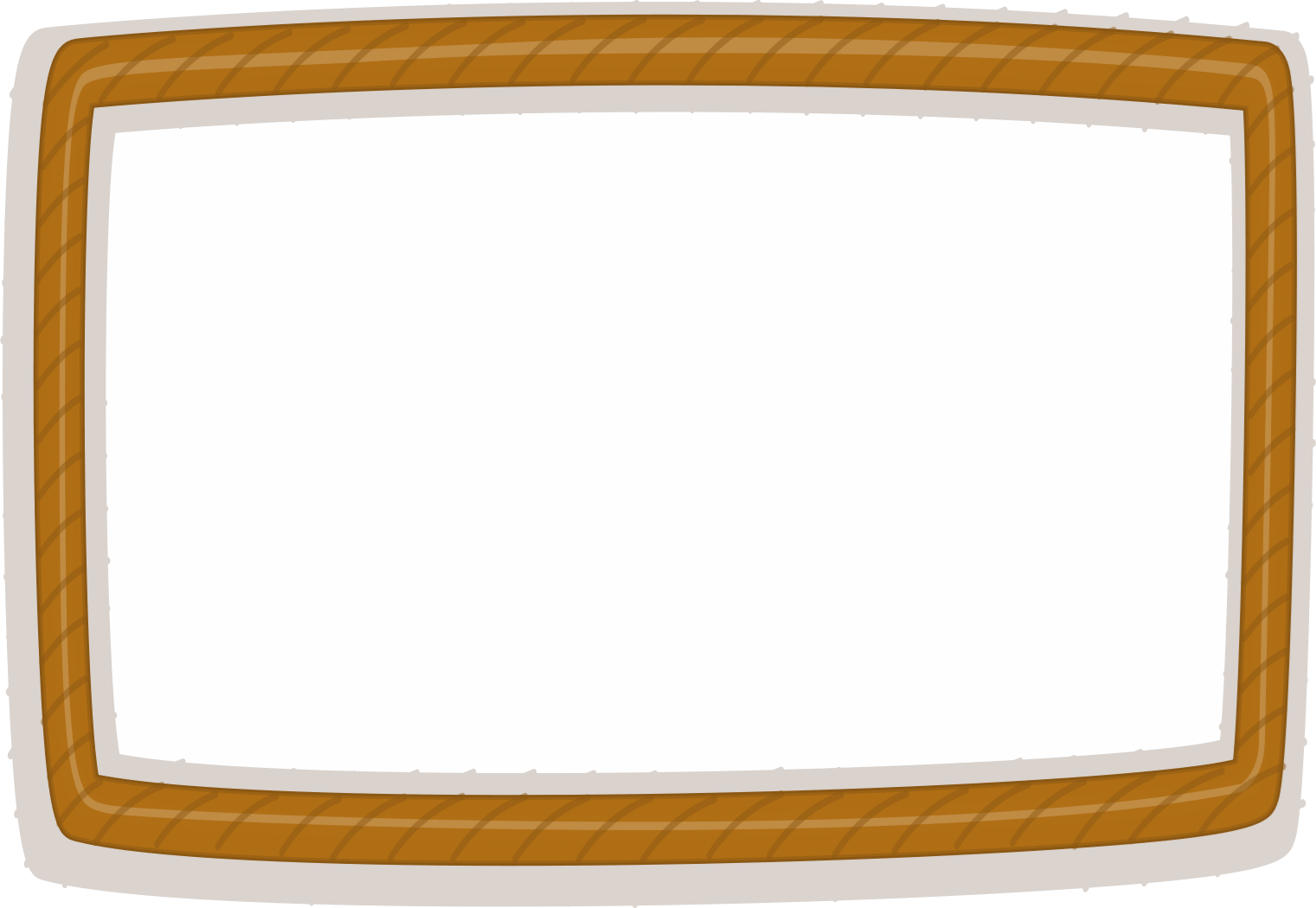 Thực hiện các phép tính.
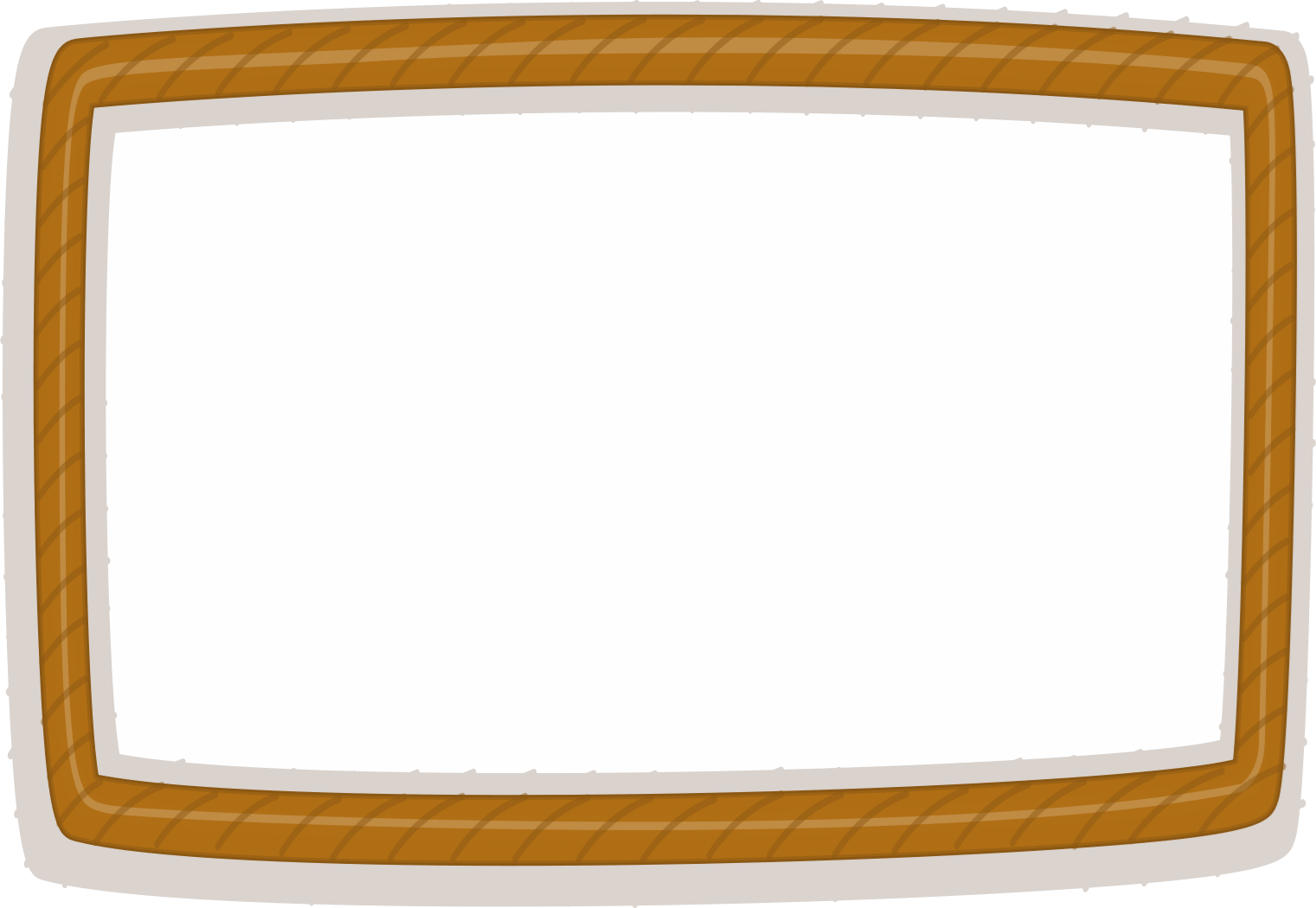 Ta cần thực hiện như thế nào?
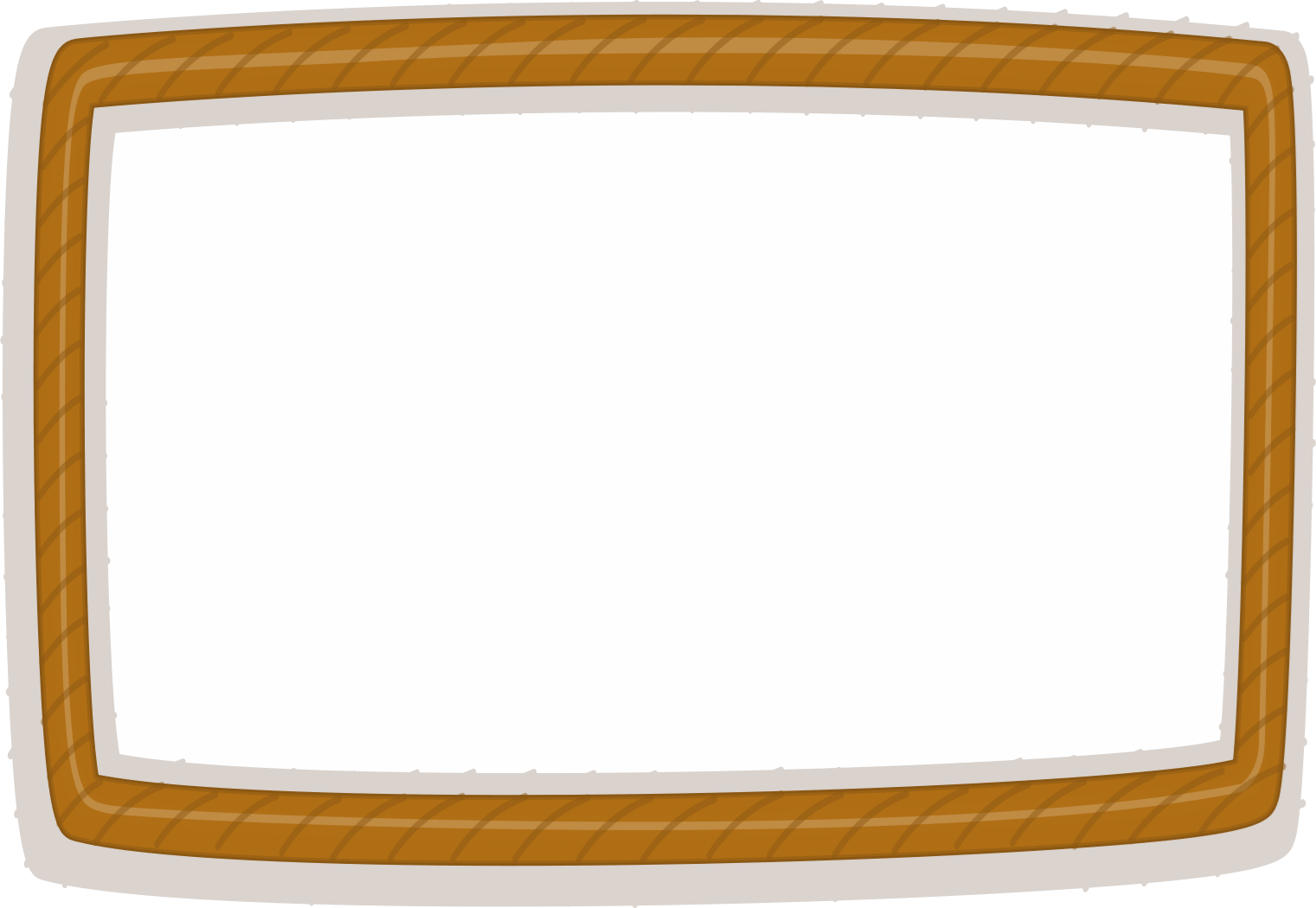 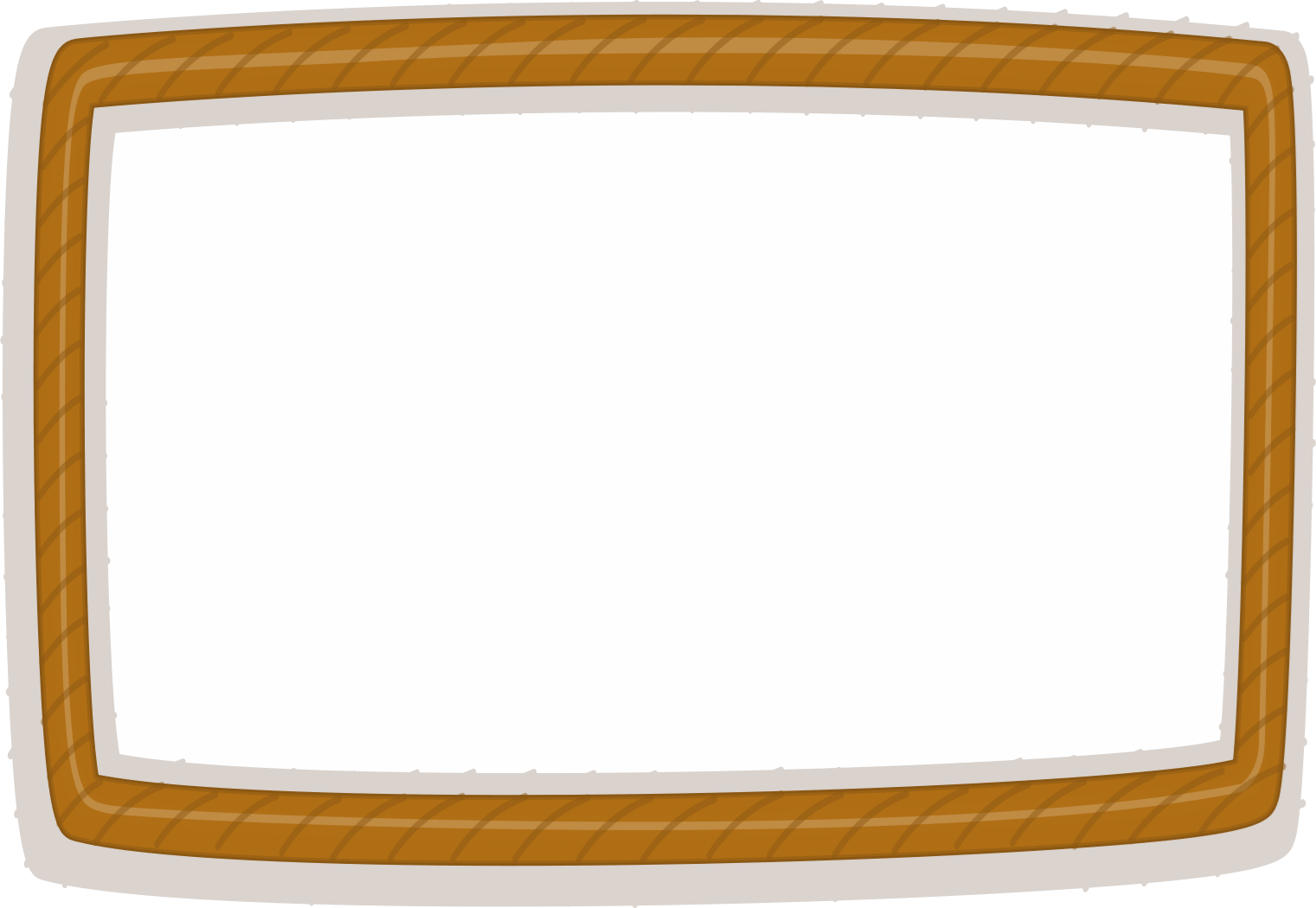 Tính theo thứ tự từ trái sang phải.
Cộng các số hạng có tổng các đơn vị là số tròn chục.
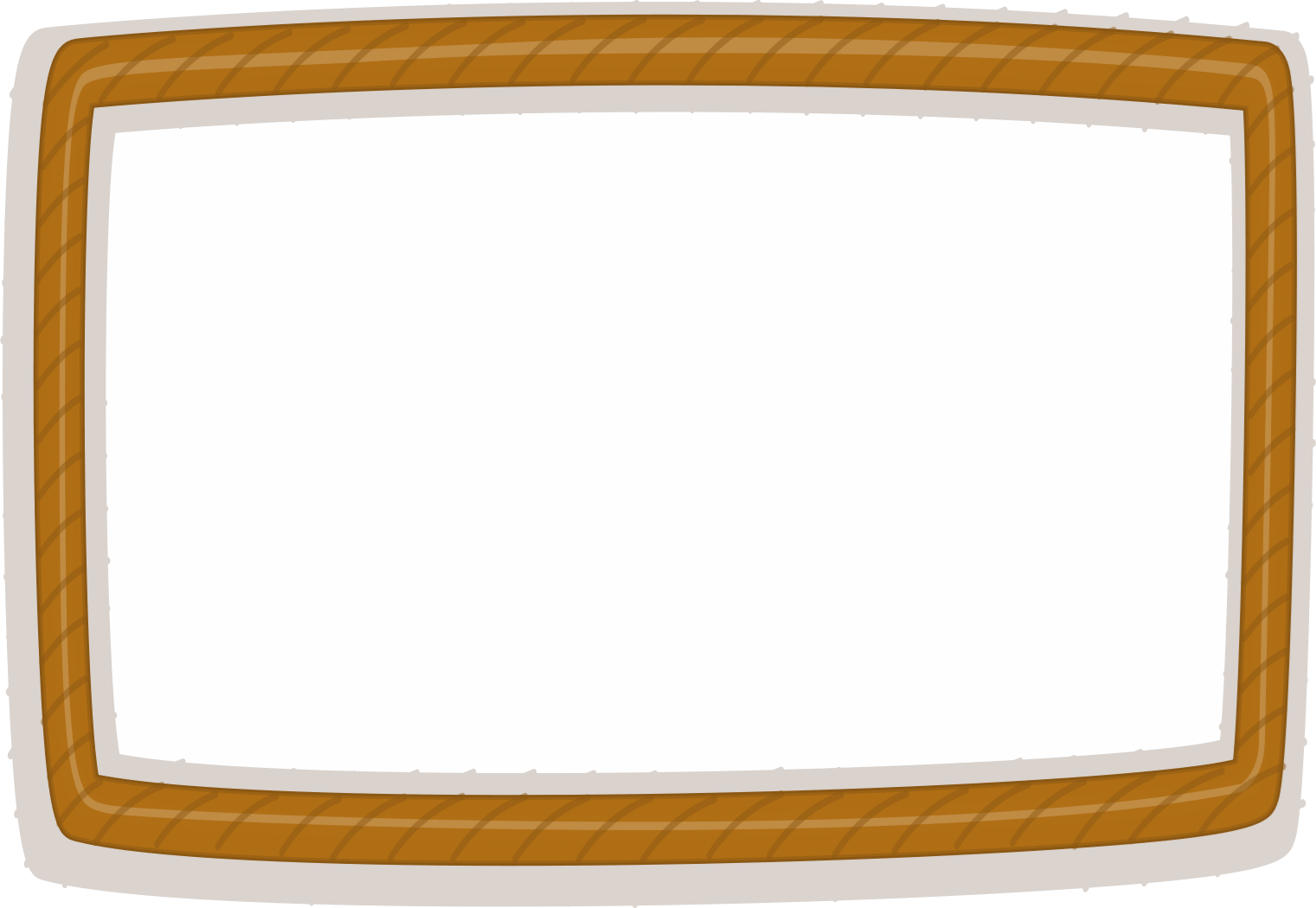 a) 632 + 118 + 247
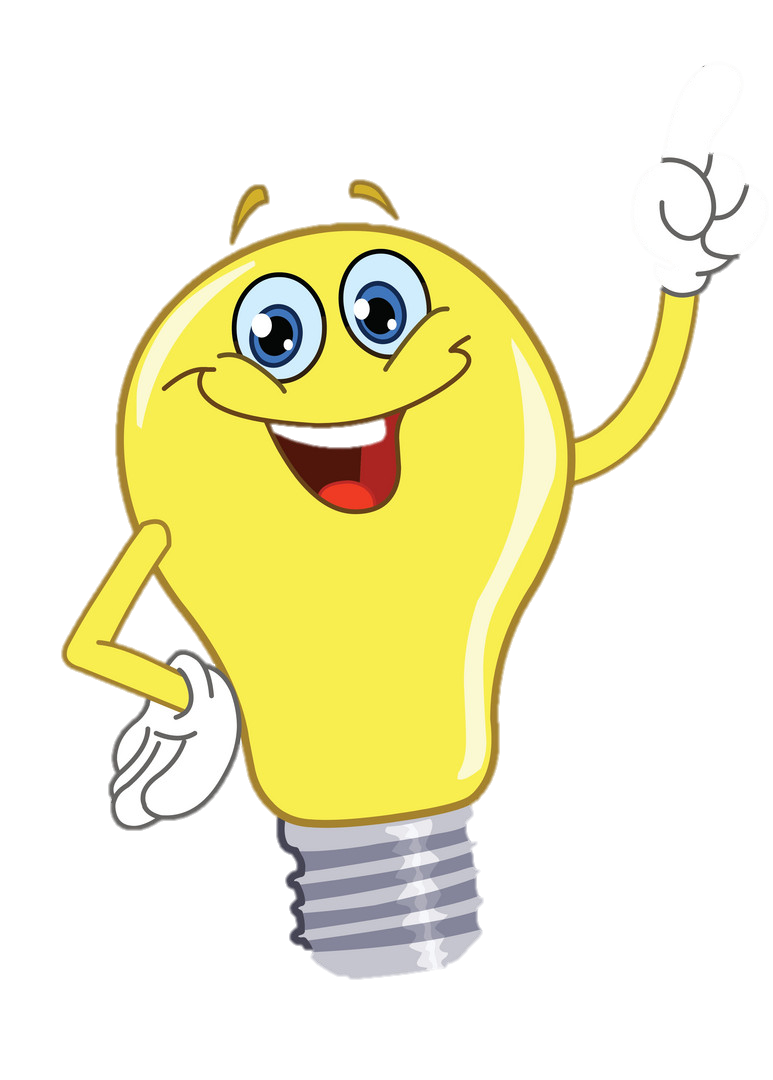 632 + 118 = 750
632 + 118 + 247
= 750 + 247
= 997
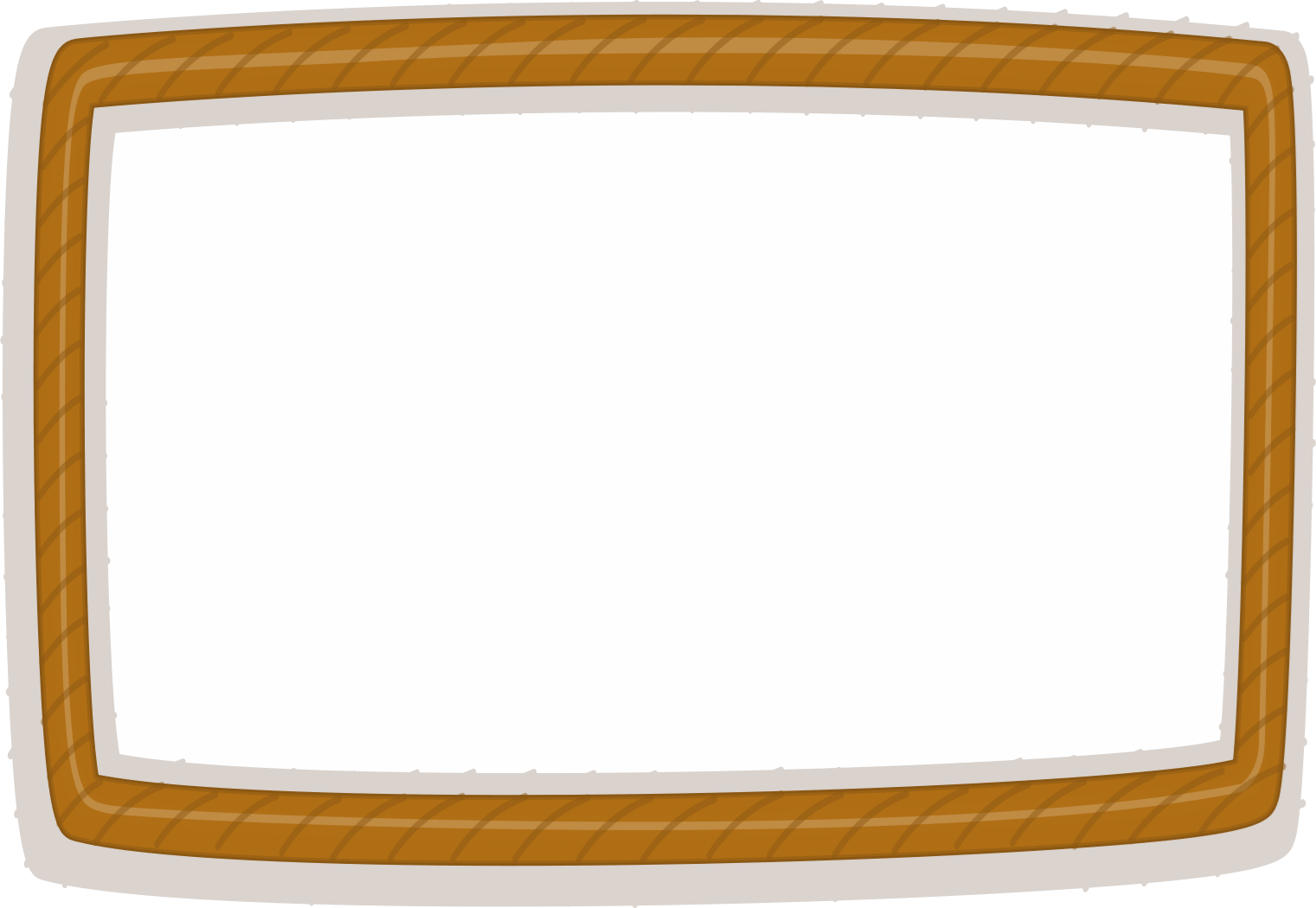 b) 435 + 129 + 315
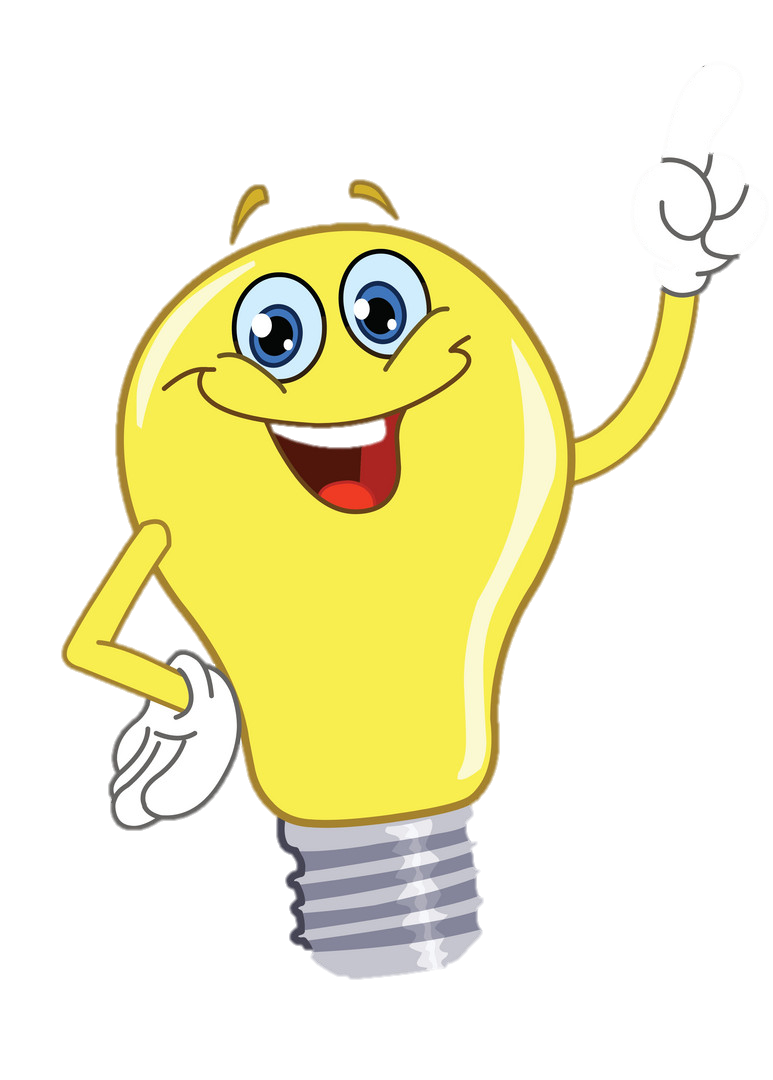 435 + 315 = 750
435 + 129 + 315
= 750 + 129
= 879
Một trang trại nuôi 387 con gà đẻ trứng và 550 con gà lấy thịt. Hỏi trang trại nuôi tất cả bao nhiêu con gà?
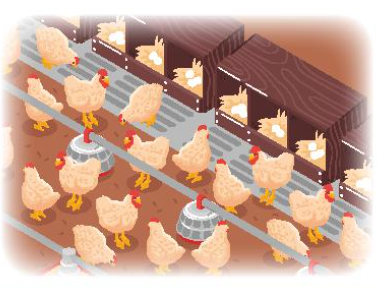 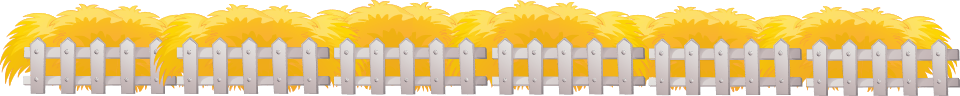 Một trang trại nuôi:
Gà đẻ trứng: 387 con
Gà lấy thịt: 550 con
Yêu cầu bài toán cho em biết điều gì?
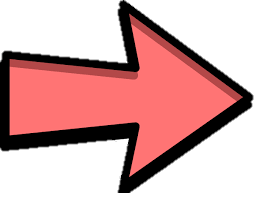 Trang trại nuôi tất cả bao nhiêu con gà?
Yêu cầu bài toán hỏi điều gì?
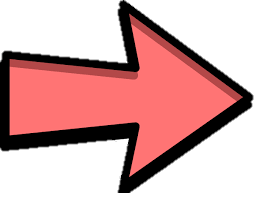 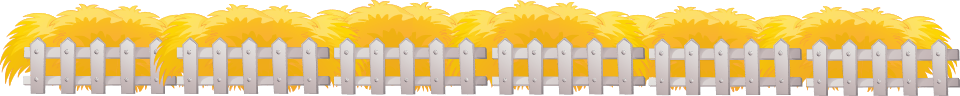 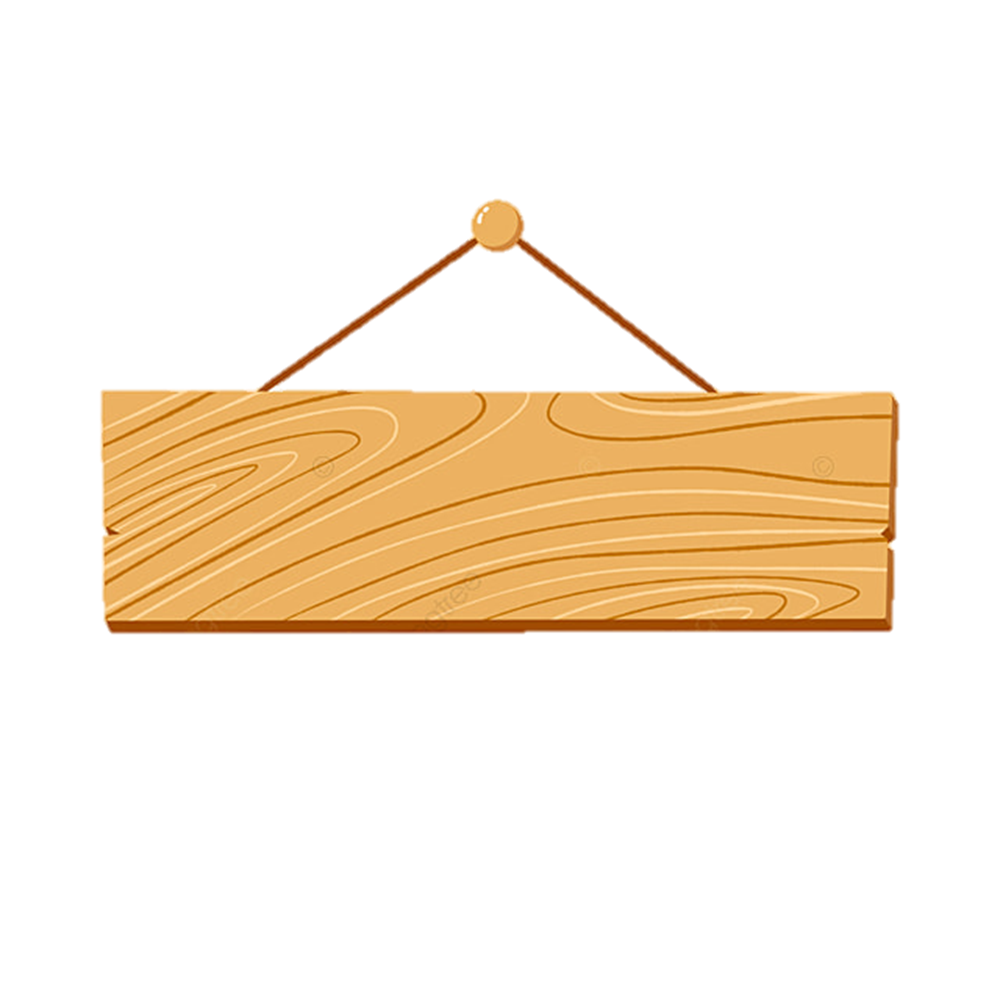 BÀI GIẢI
Số con gà trang trại nuôi tất cả là:
387 + 550 = 937 (con)
Đáp số: 937 con gà.
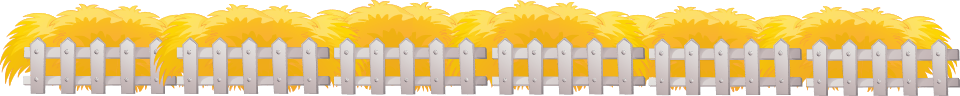 Mỗi tuần lễ, gà đẻ trứng ăn hết 409 kg thức ăn, gà lấy thịt ăn hết 231 kg thức ăn. Hỏi mỗi tuần lễ, cả hai loại gà ăn hết bao nhiêu ki-lô-gam thức ăn?
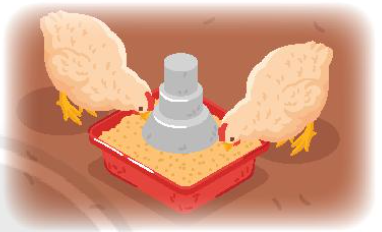 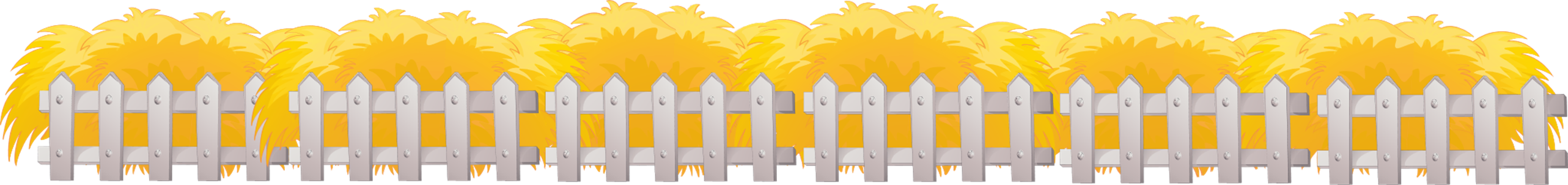 Yêu cầu bài toán cho em biết điều gì?
Mỗi tuần lễ:
Gà đẻ trứng ăn: 409 kg thức ăn
Gà lấy thịt ăn: 231 kg thức ăn
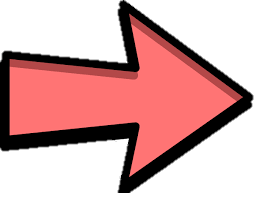 Mỗi tuần lễ, cả hai loại gà ăn hết bao nhiêu ki-lô-gam thức ăn?
Yêu cầu bài toán hỏi điều gì?
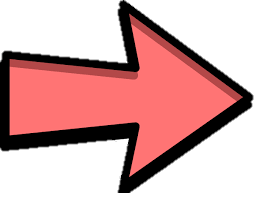 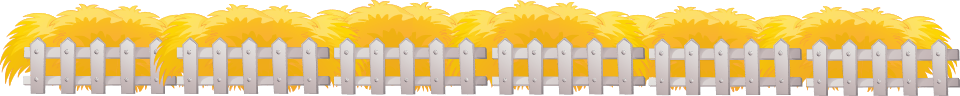 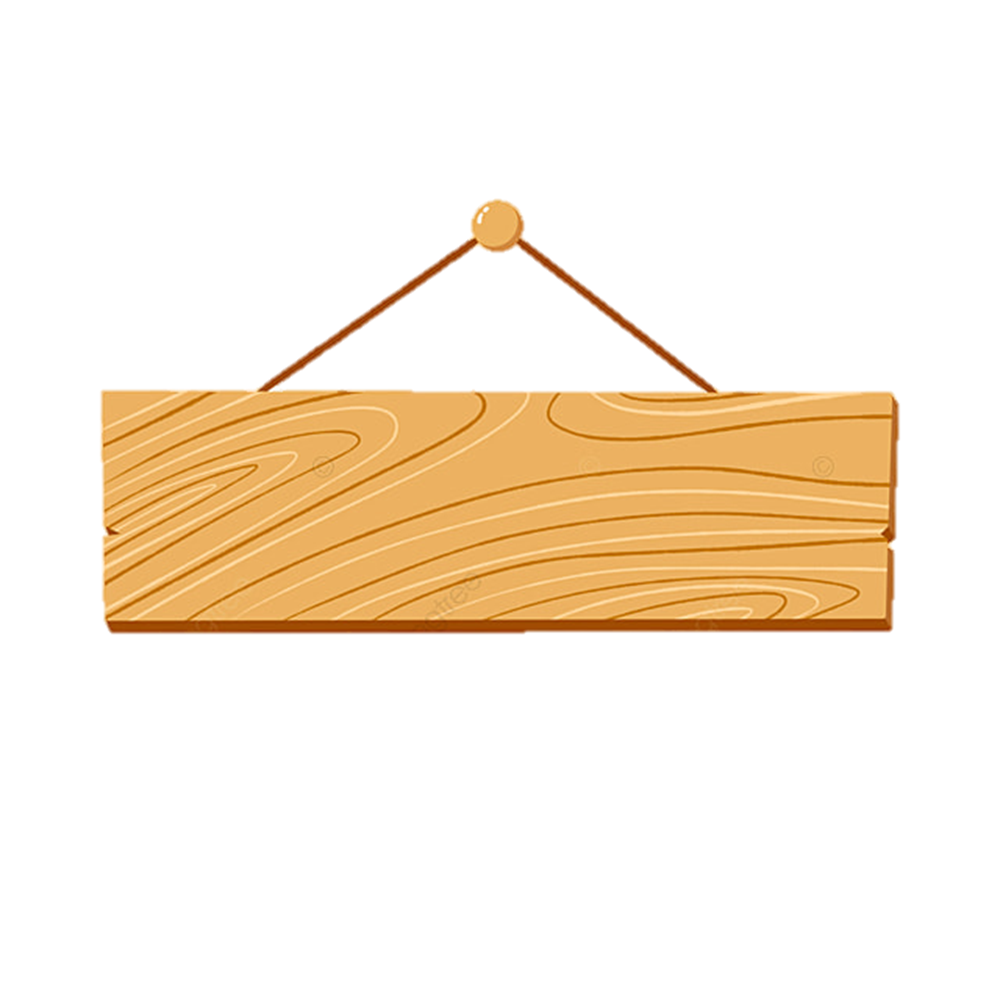 BÀI GIẢI
Số ki-lô-gam thức ăn cả hai loại gà ăn mỗi tuần lễ:
409 + 231 = 640 (kg)
Đáp số: 640 kg thức ăn.
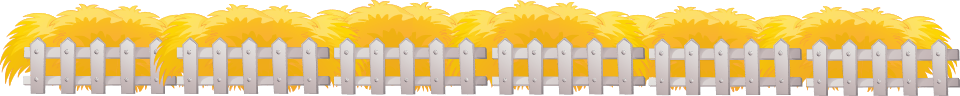 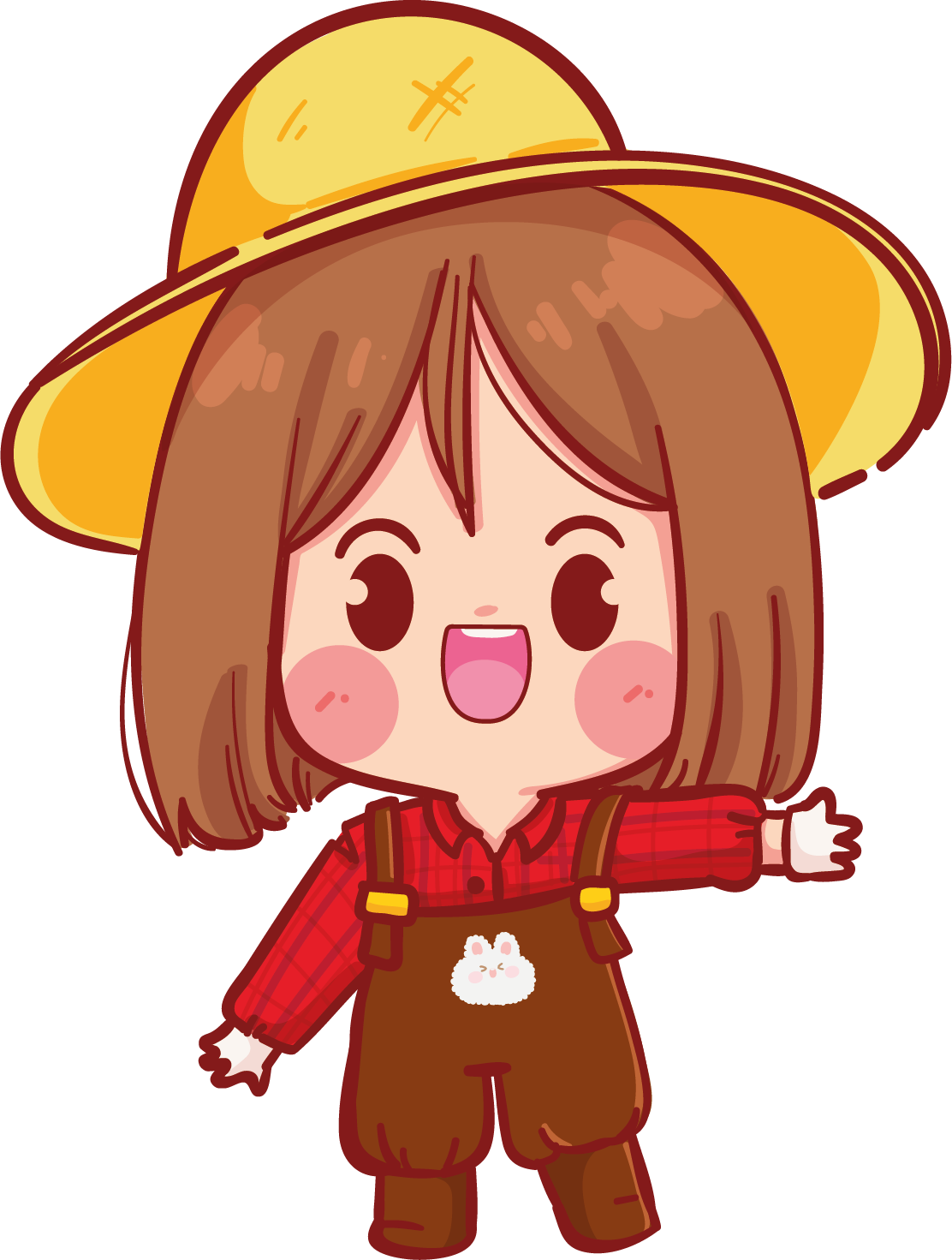 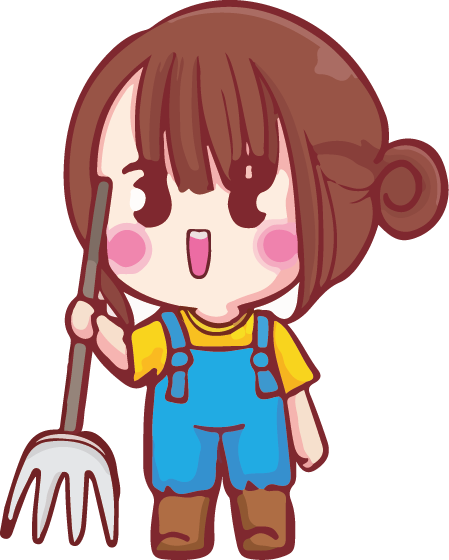 TẠM BIỆT VÀ HẸN GẶP LẠI!
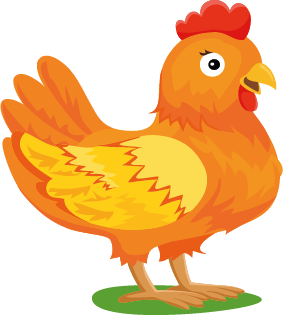 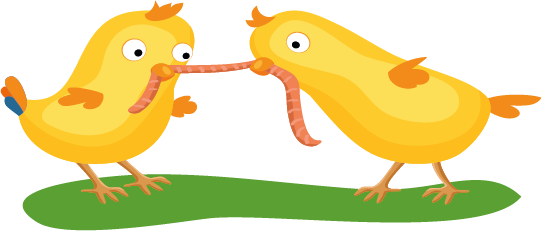